Scaling research ideas to fit the study abroad experience
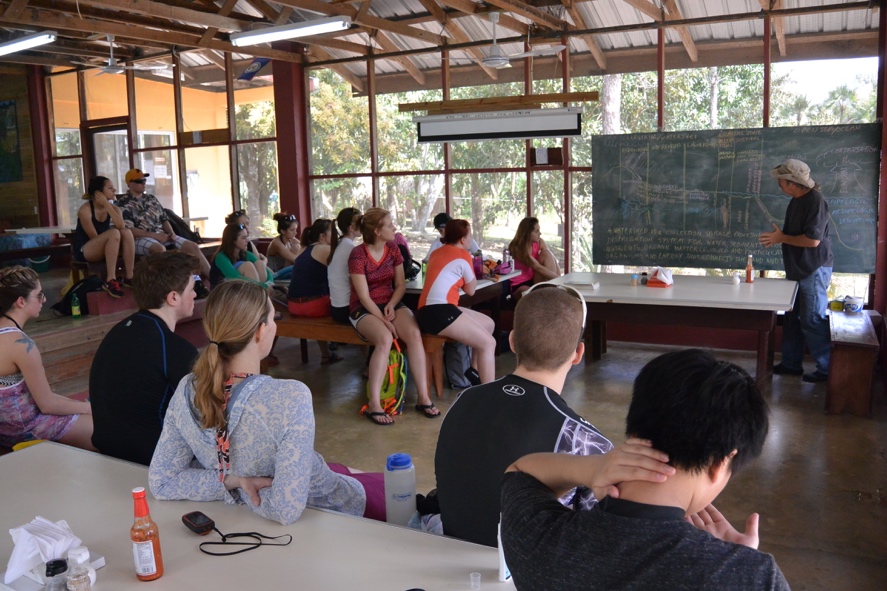 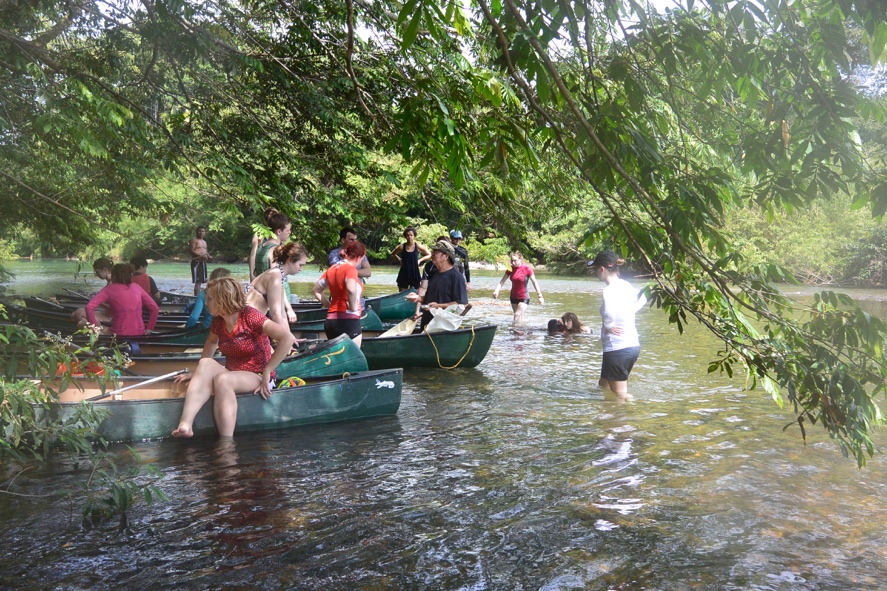 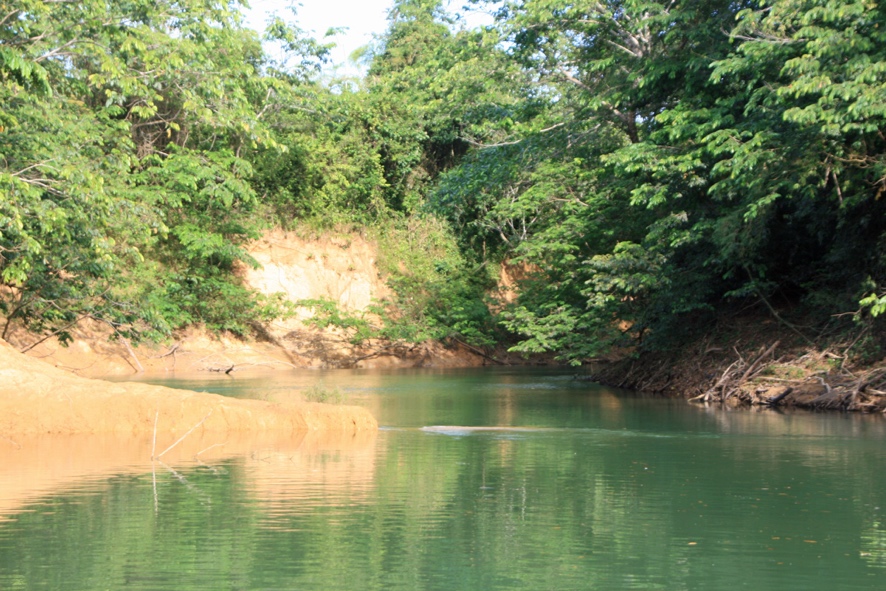 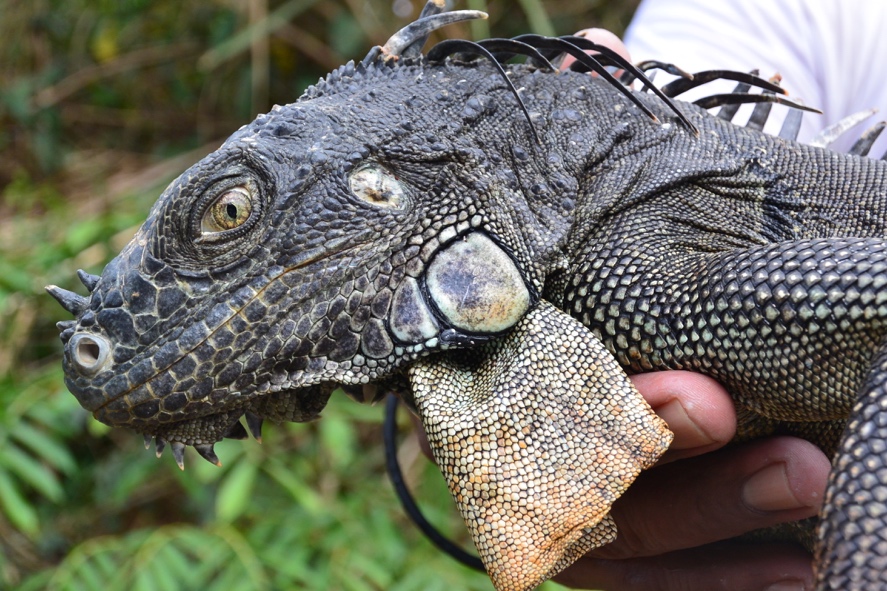 Ideas that have worked well for me
Start early…if possible, before you leave
Provide relatively straightforward paper(s) from literature for students to use as models
Select topics that excite students, emphasize opportunity to apply and expectations

Options to focus educational goals
Focus on pilot data collection that would inform experimental design for a full research project
Focus on experimental design and developing those skills
Consider using peer-reviewed papers as source for building educational materials
Skill development for field and/or lab procedures
Lessons learned and ways to adapt are as valuable as a dataset
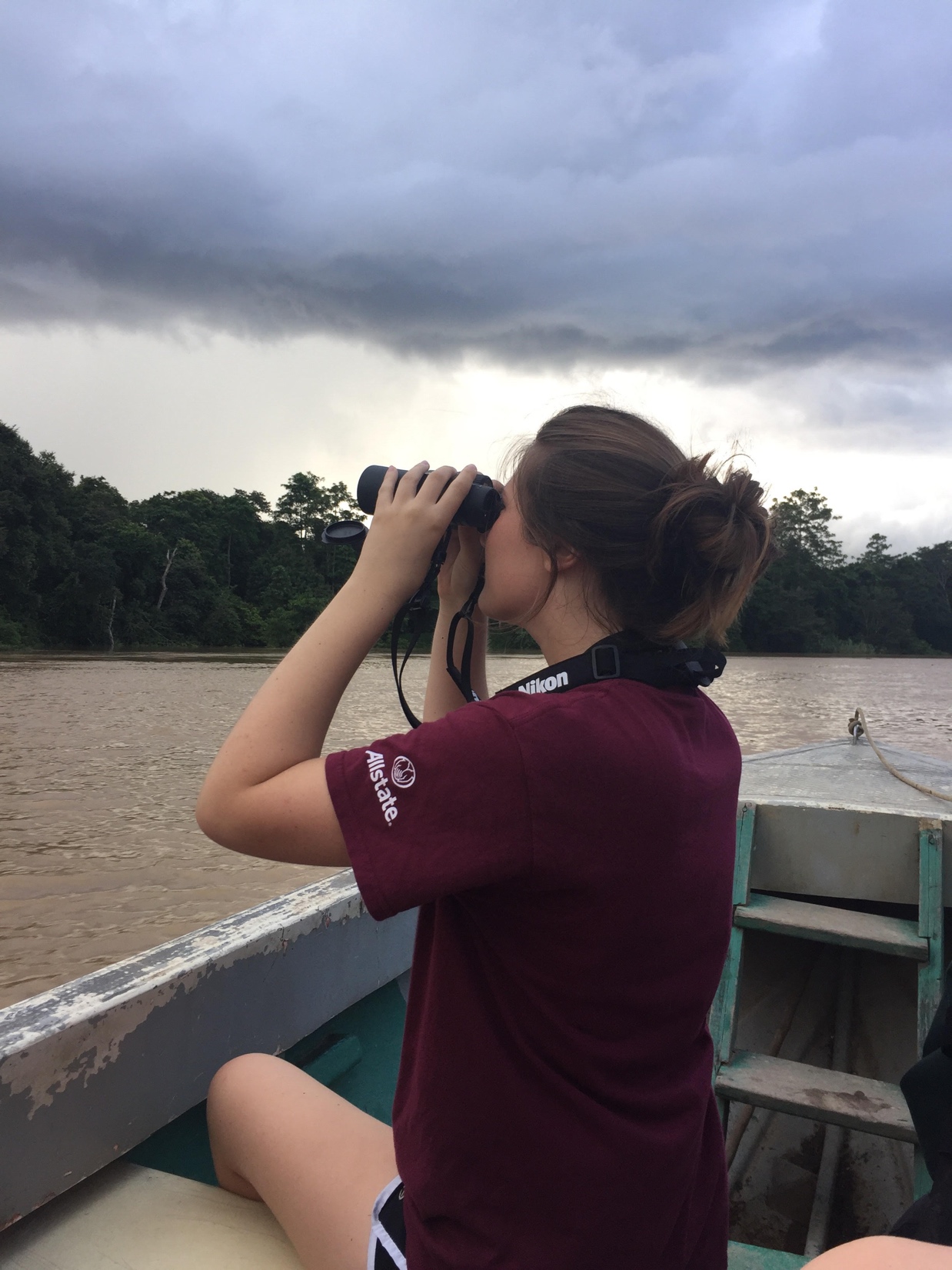 Keep asking “What did you learn?”and “What would you do next?”
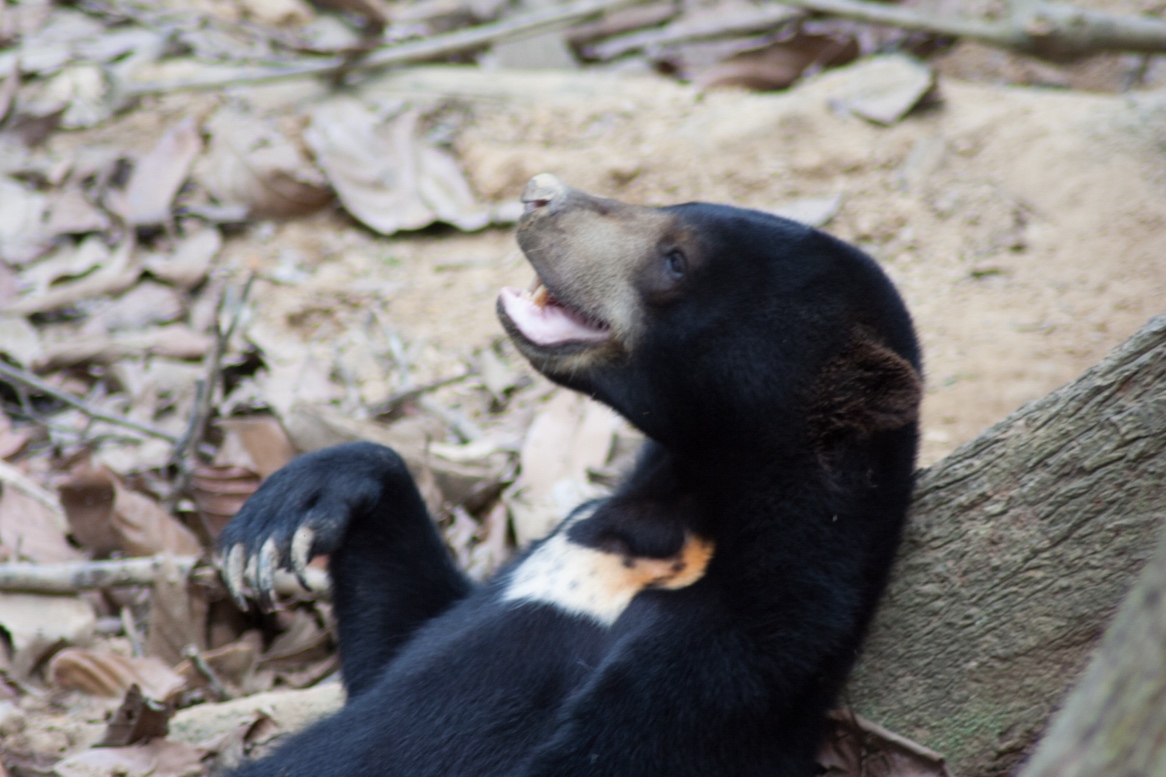 Start early…if possible,before you leave
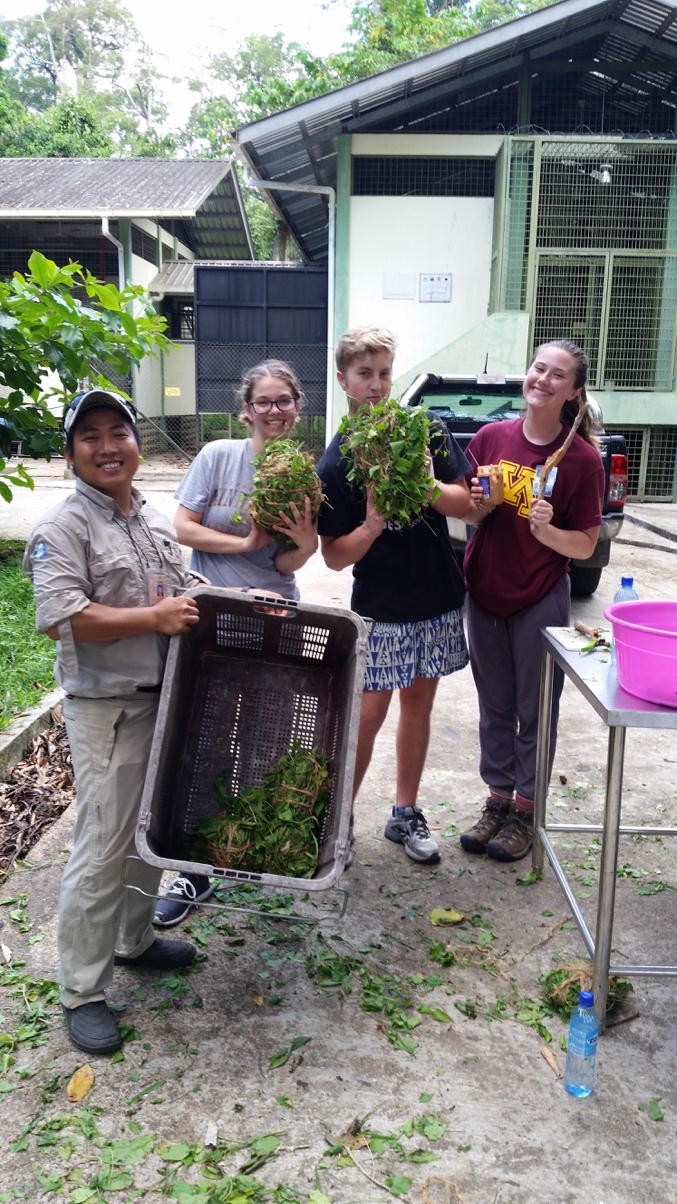 Global Seminar
Informal meetings to build knowledgeprior to departure
Allow student interest to guide topics
Use short videos and papers (context)
Focus on getting to know each other and develop ideas into something students intend to implement
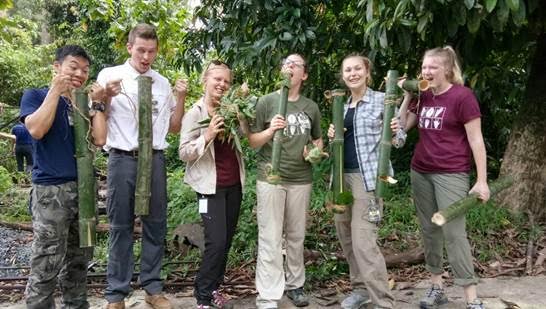 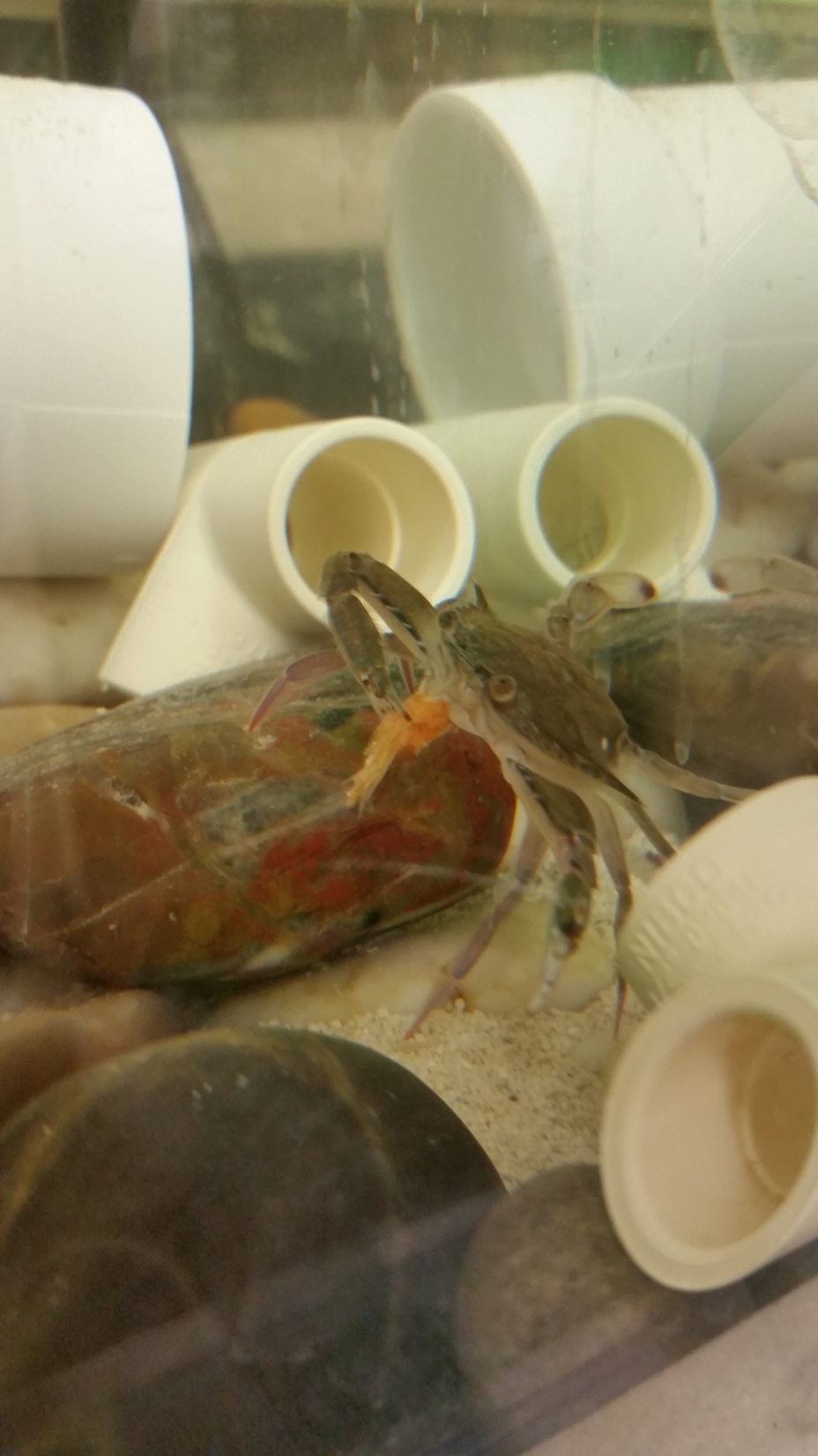 Start early…if possible,before you leave
Freshman Seminar
Formal class sessions provide opportunity to go deeper
Conversations with researchers (Skype)
Papers, sample experiment that builds key skills/conceptual knowledge
Design new experiment prior to departure (Tools needed?)
Emphasize: Design to the absolute best of your ability understandingthat will give you the ability to adapt when you arrive and try the design
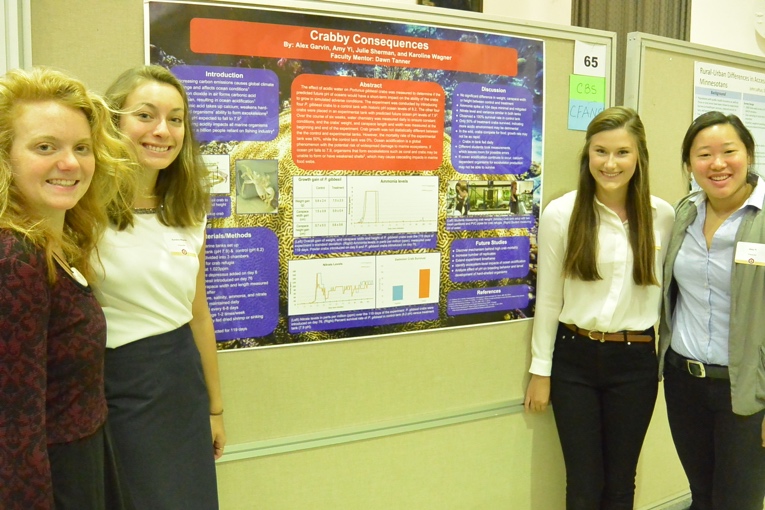 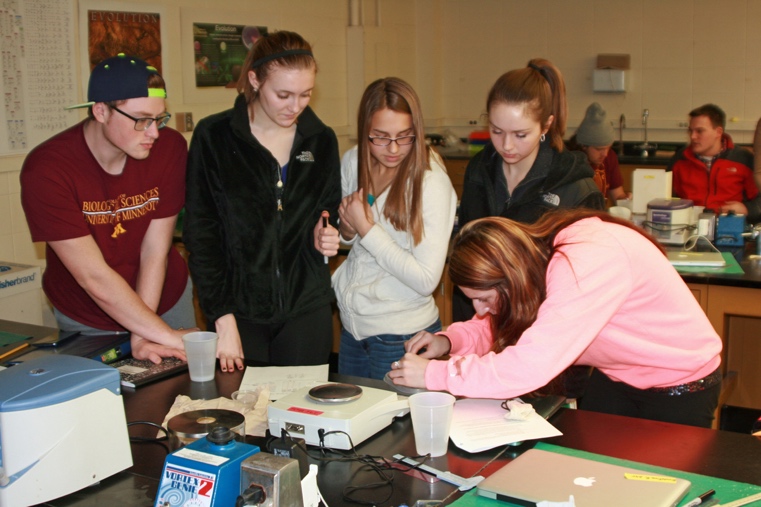 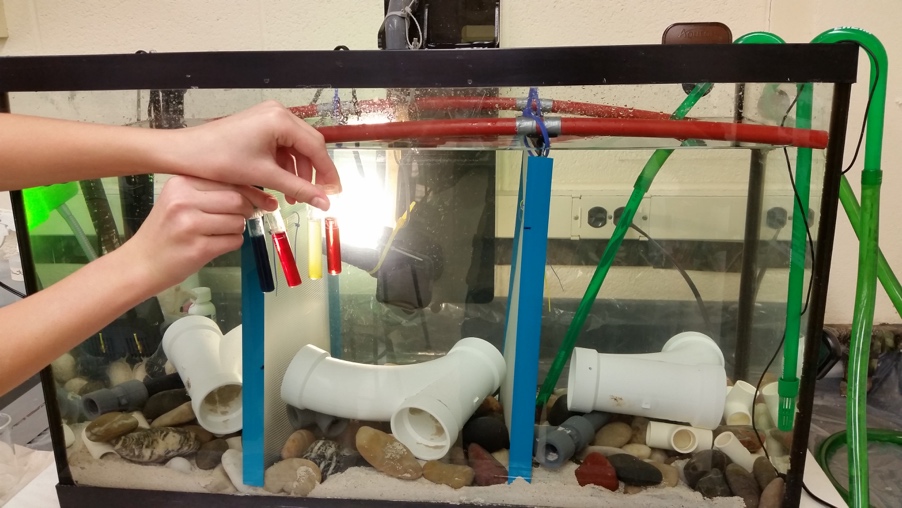 Take preliminary design into the field, and see what happens
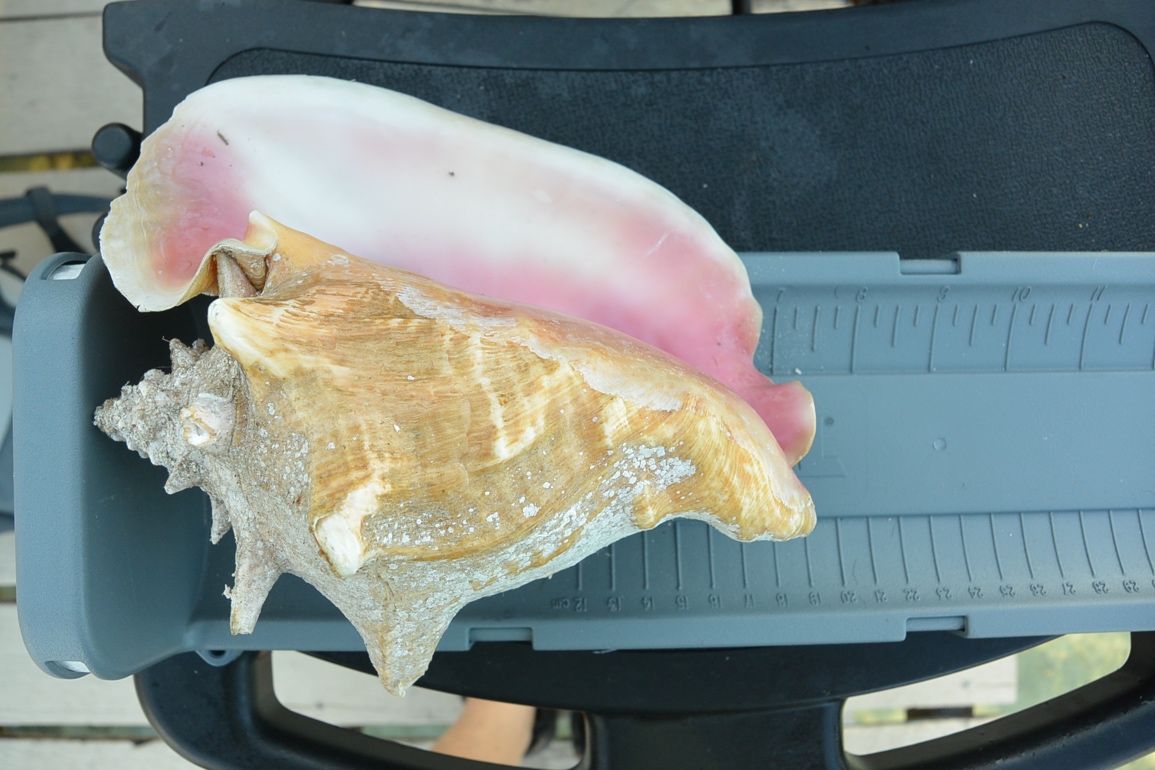 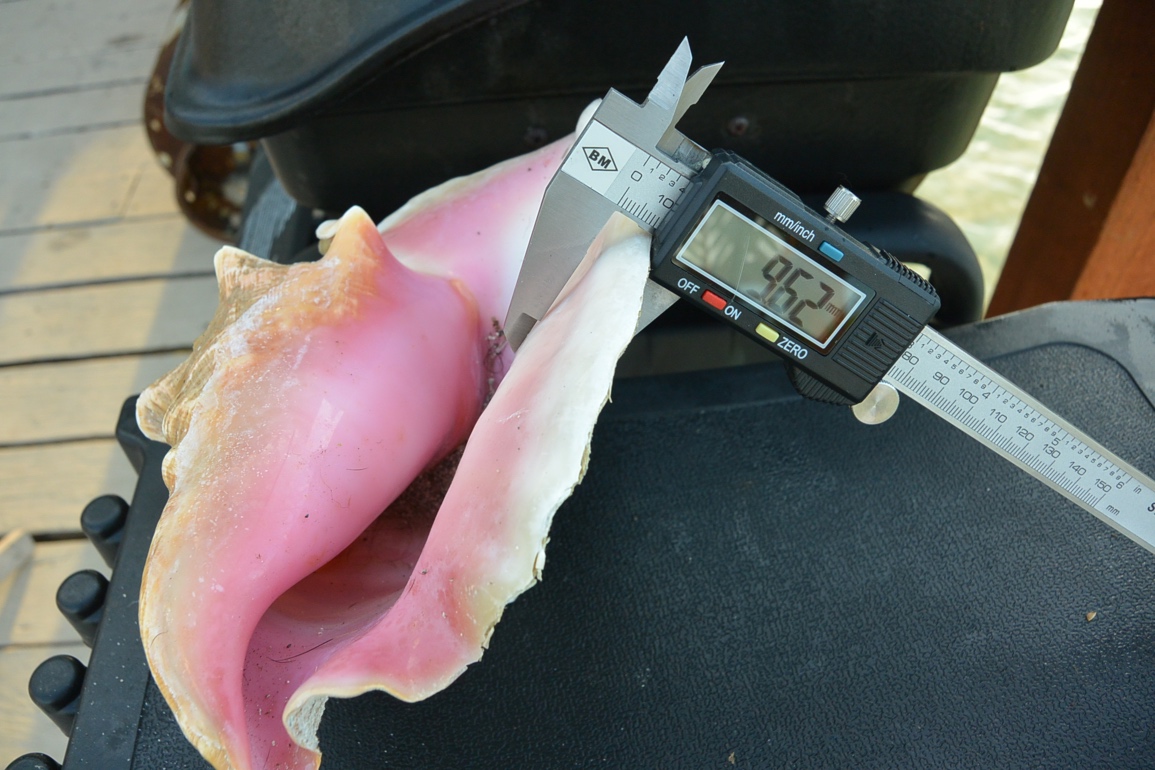 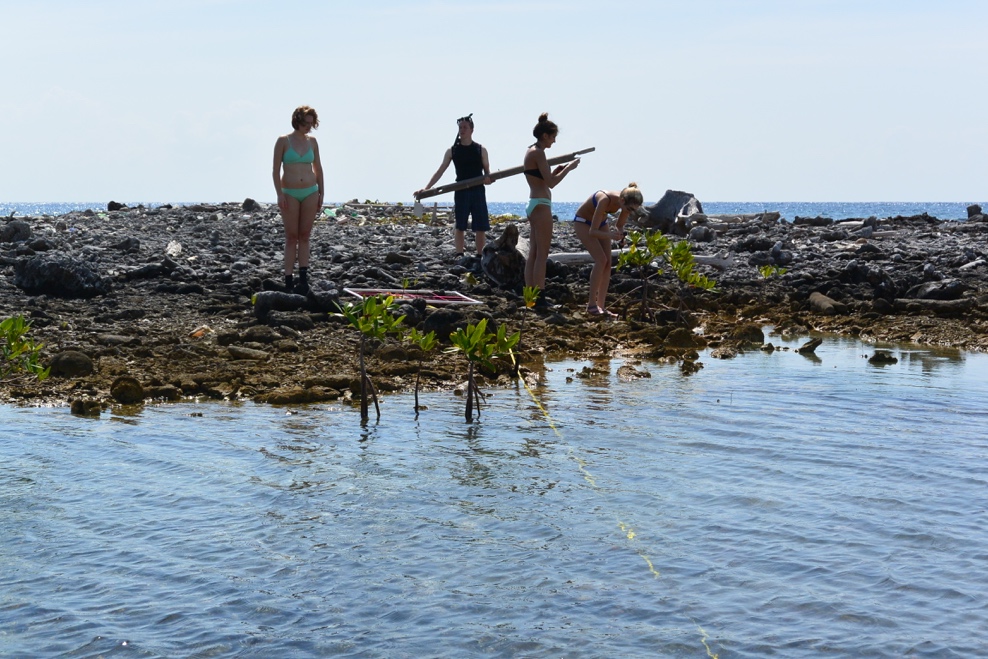 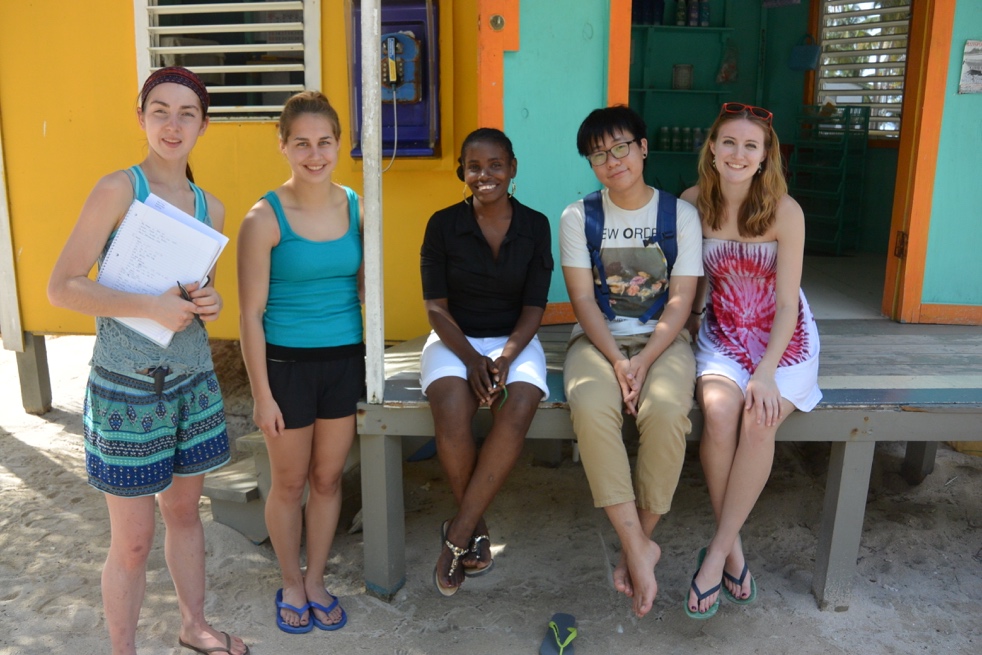 Whatever happens, how did you adapt, and what lessons did you learn?
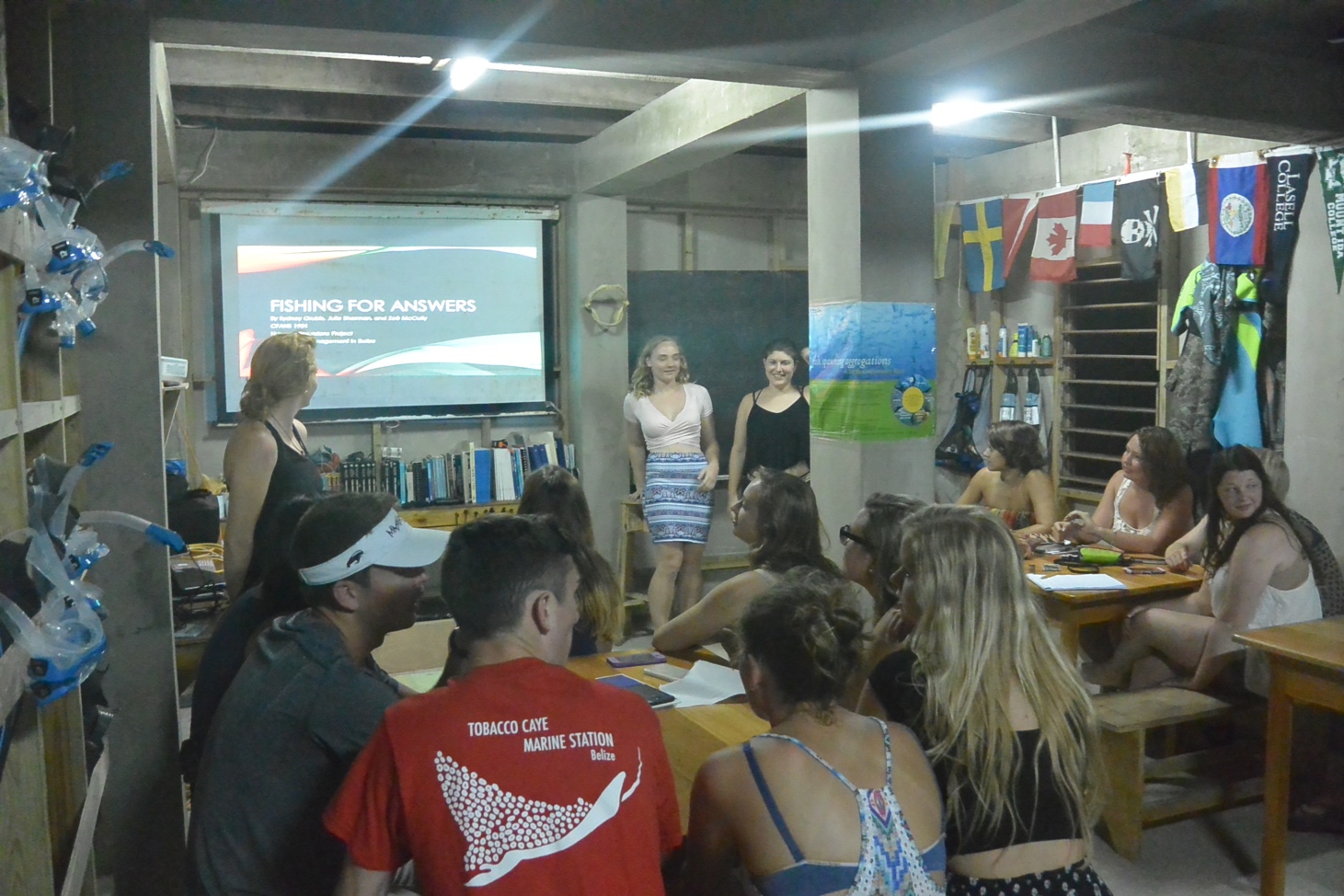 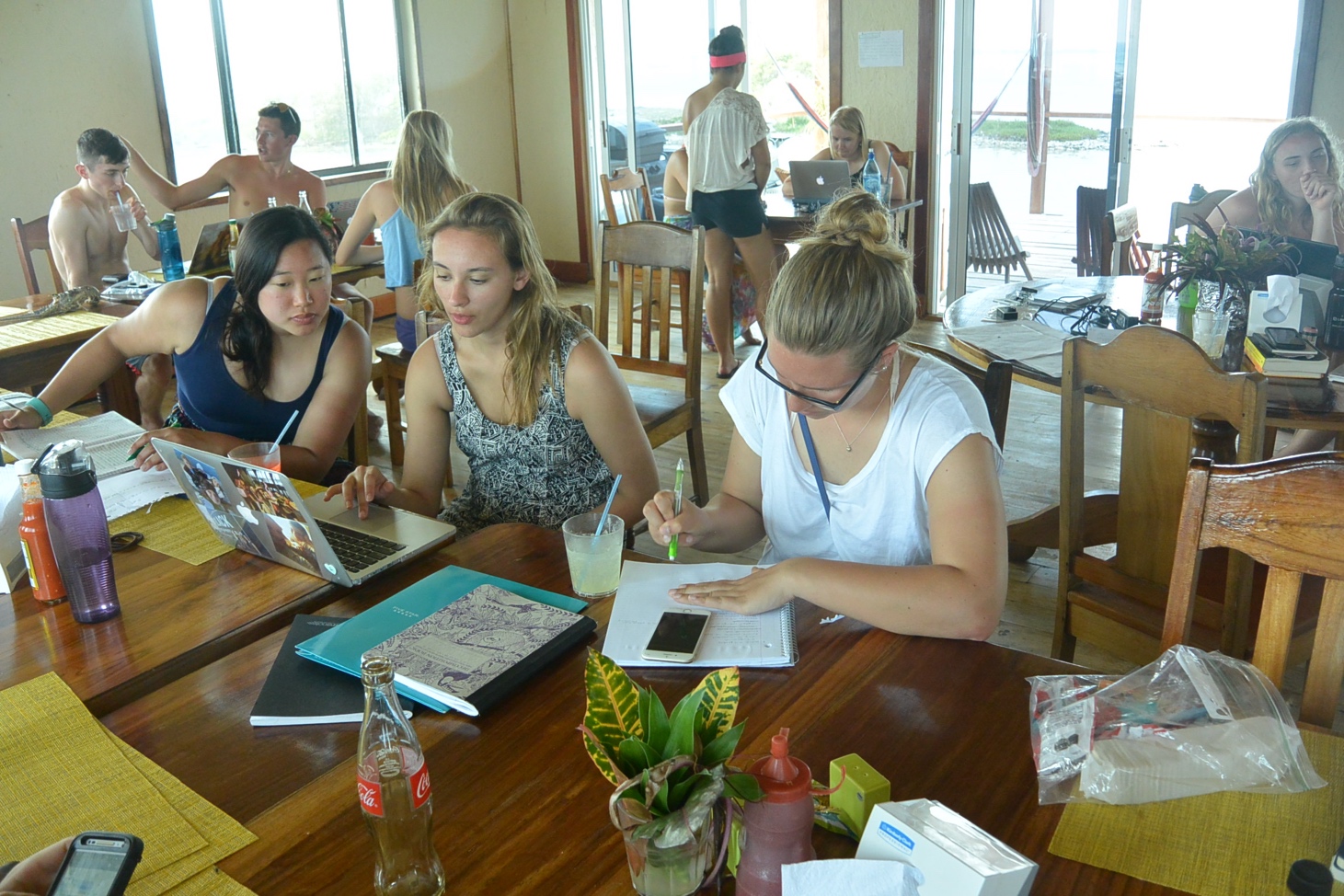 lessons in sequence to build research skills
Borneo class: Learn and apply new skills
ID for species, simple independent (coral health) and dependent variables (species/count)
What would you change?
Where did you struggle?
Where did you feel confident?

ANOVA/Tukey’s Pairwise Comparisons in JMP
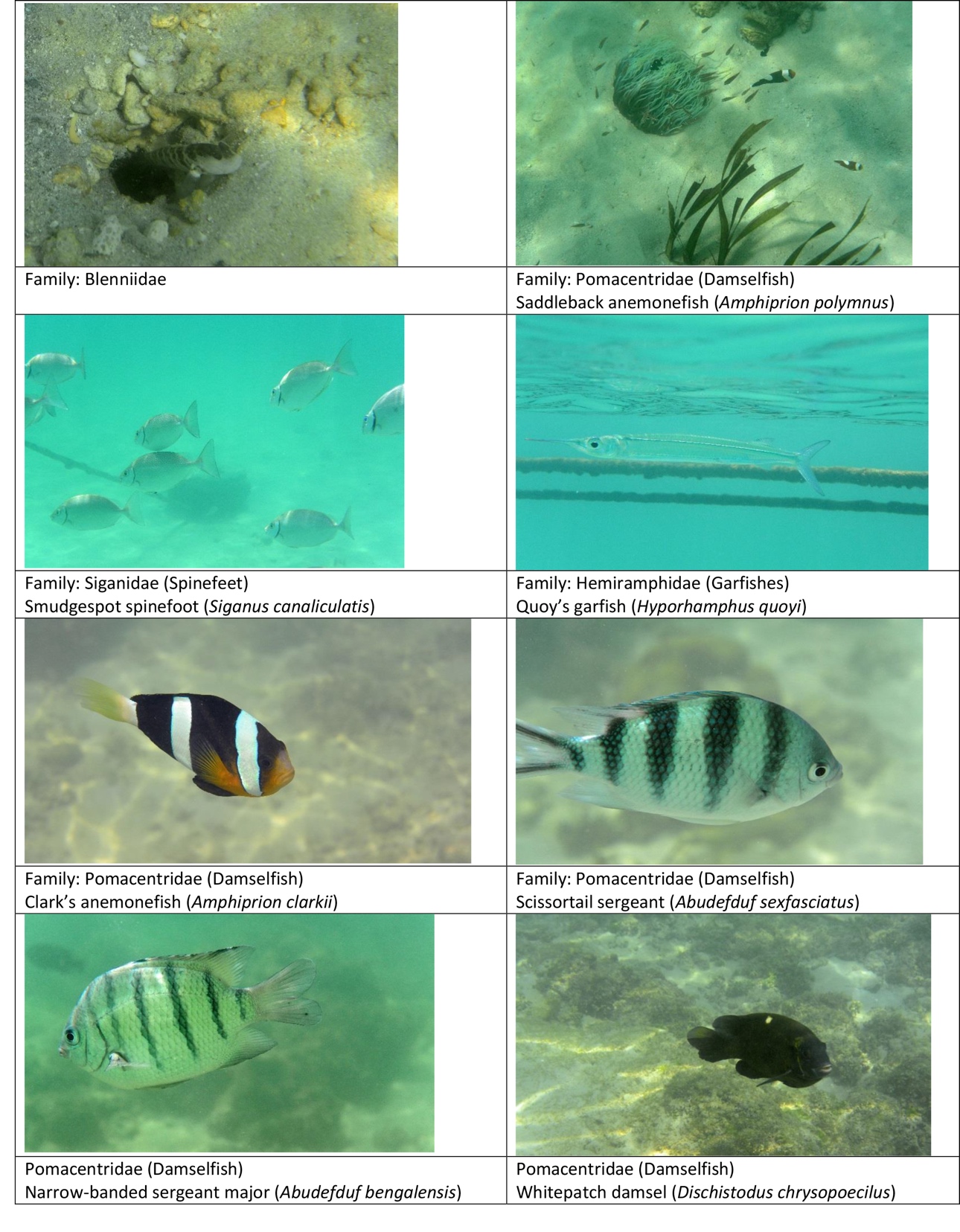 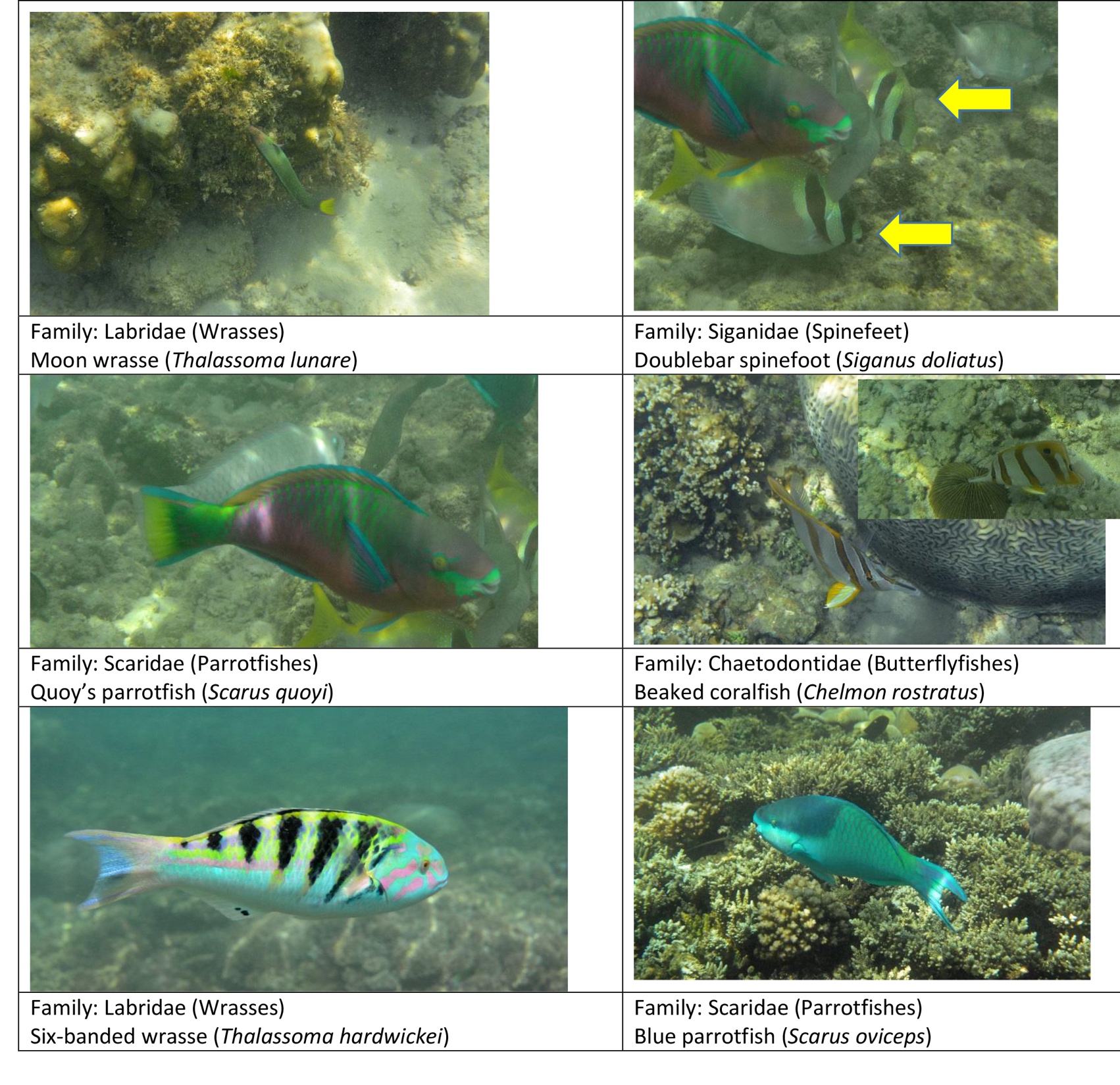 Students apply new ID skills with objective in mind
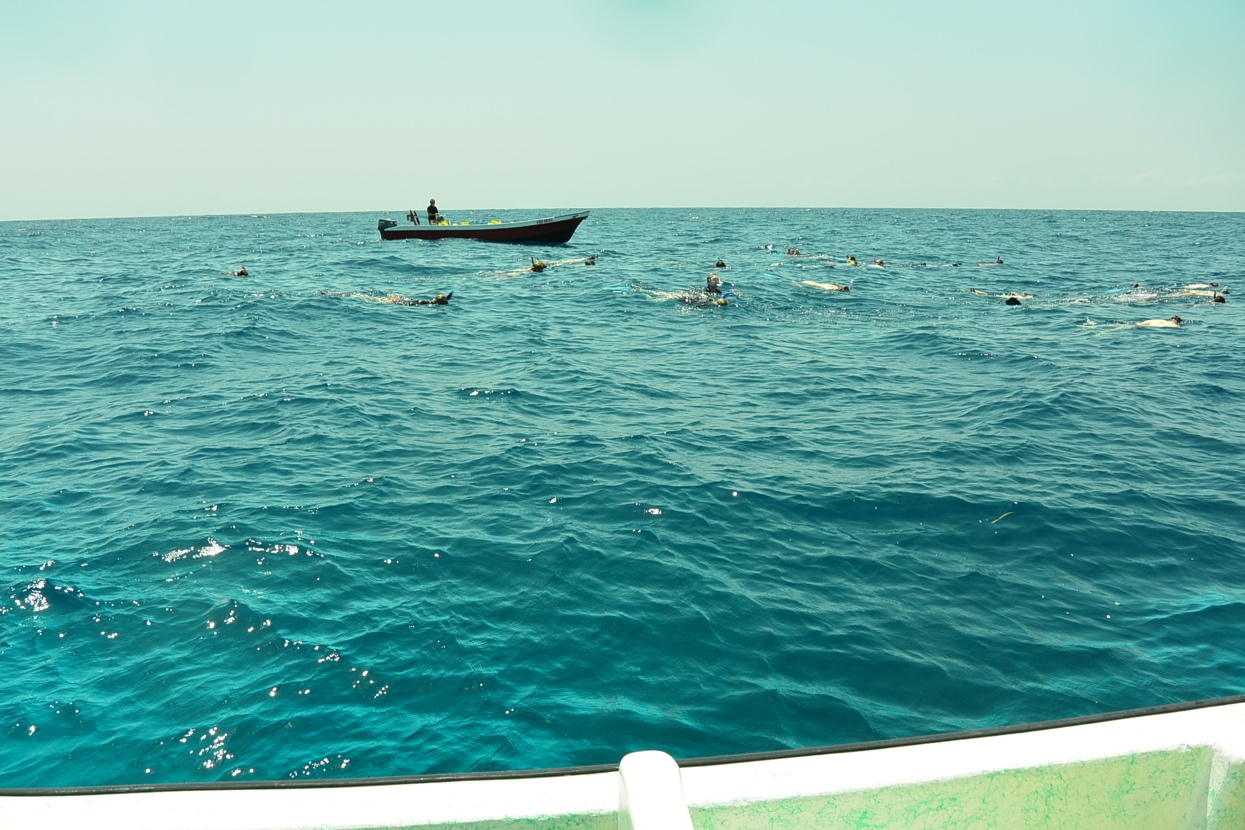 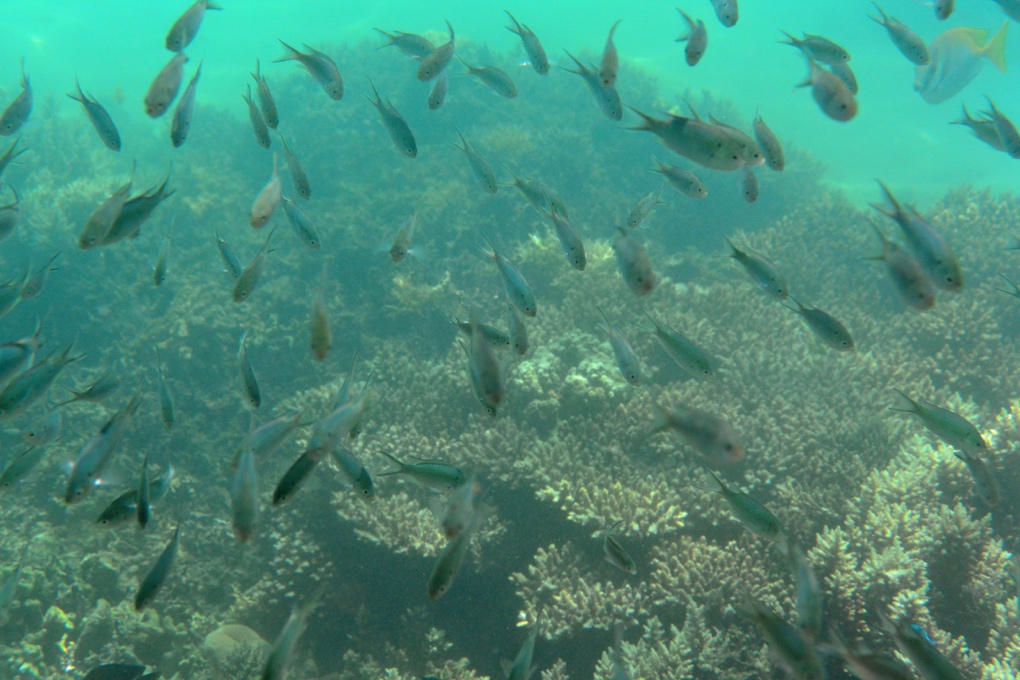 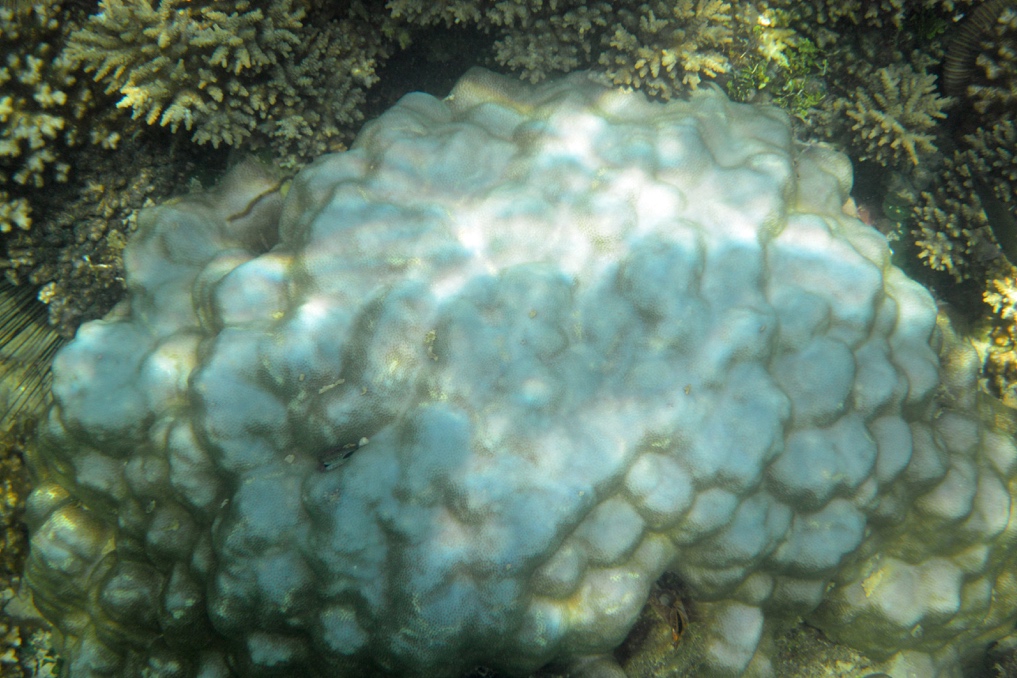 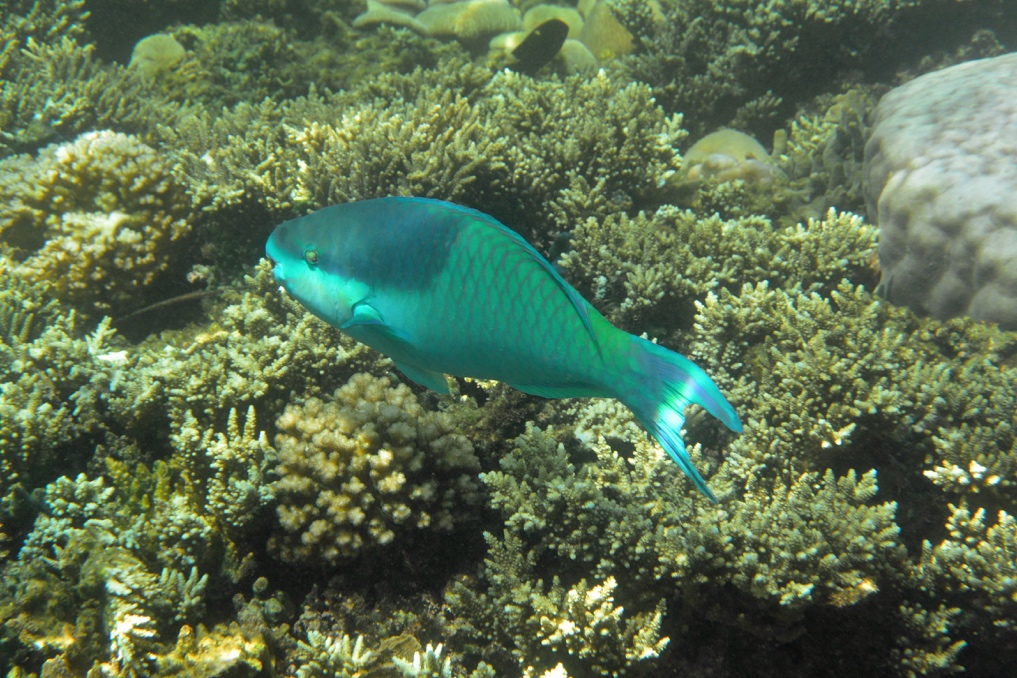 T-test for 10-min. timed swims
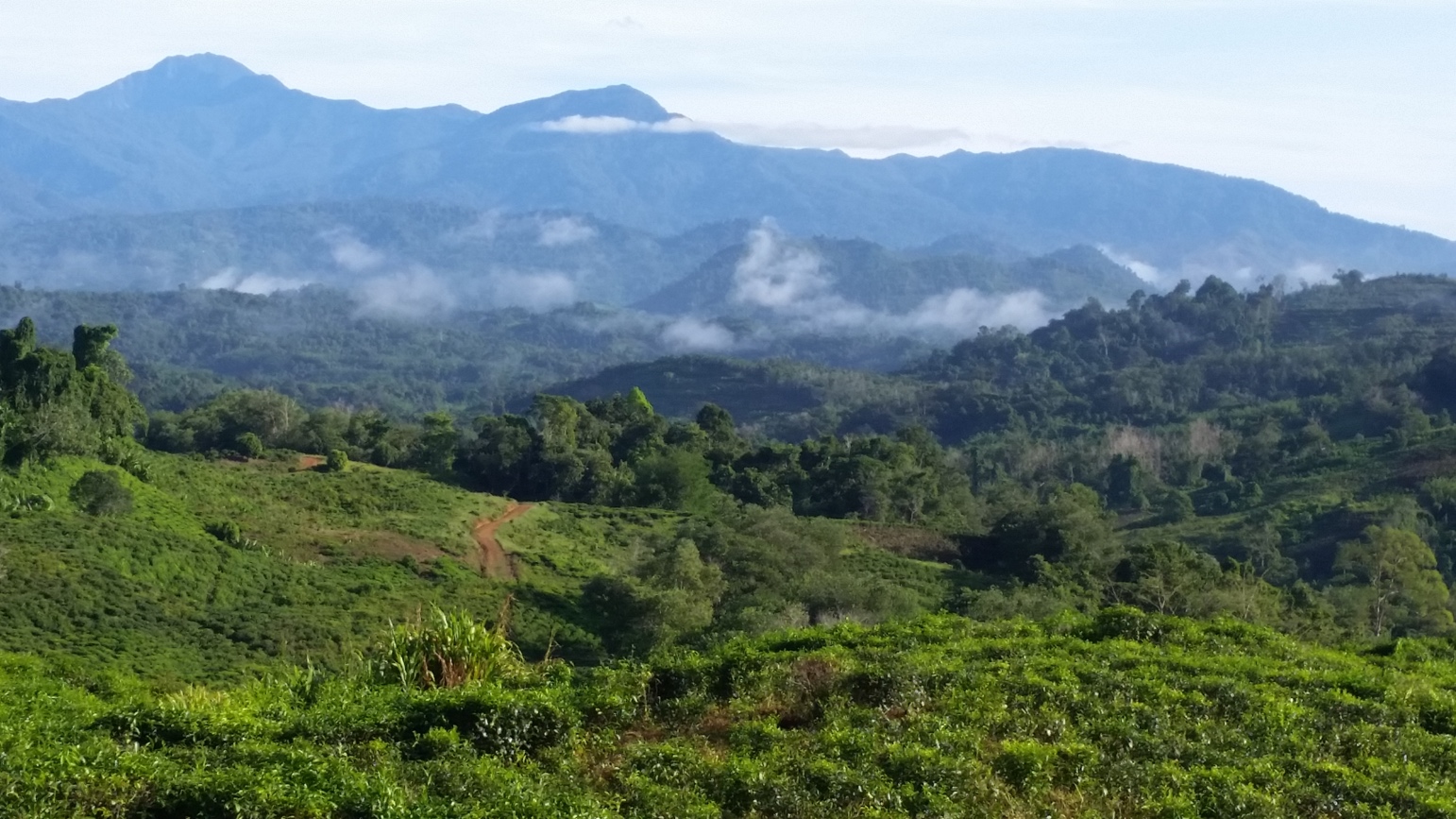 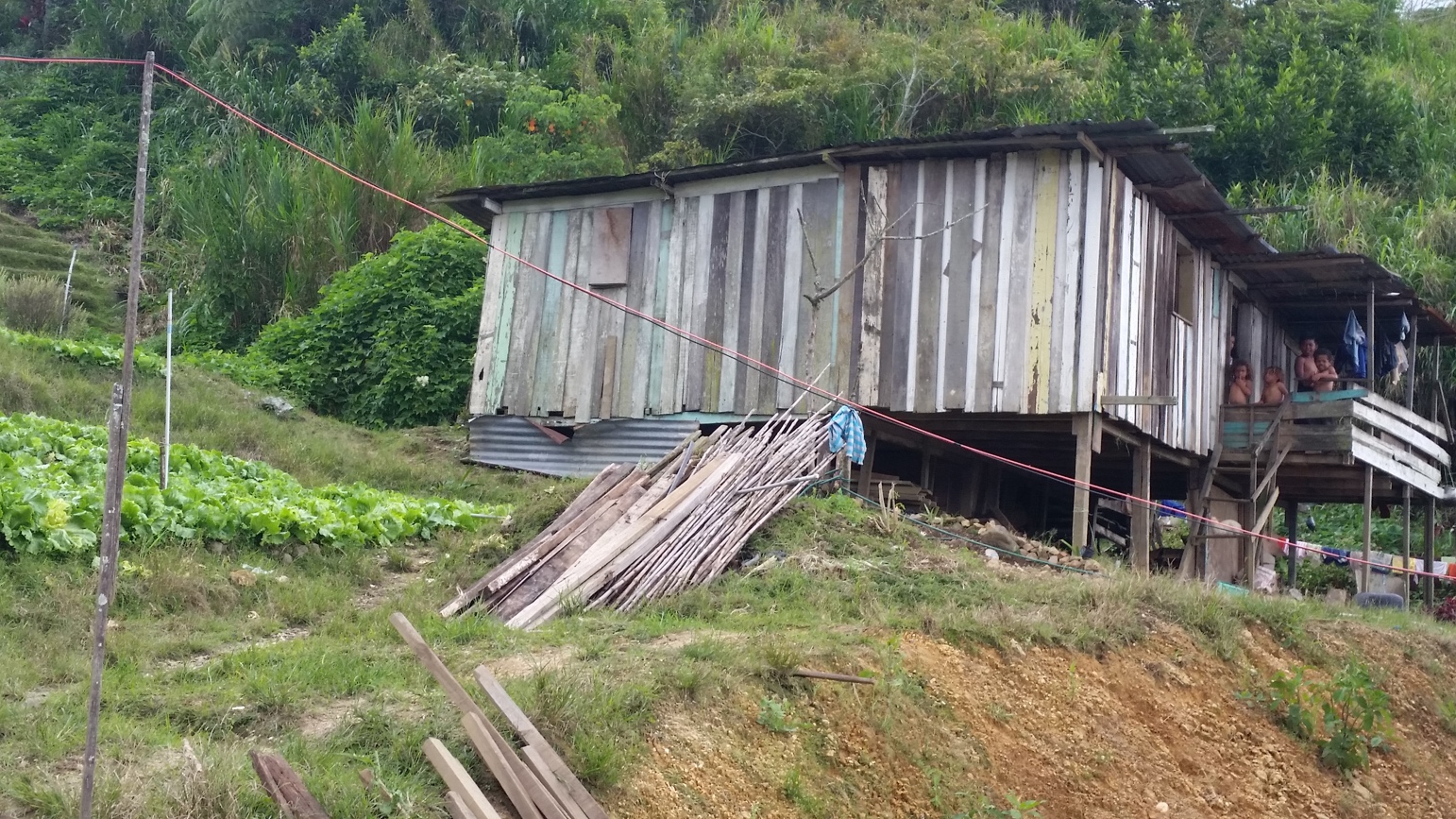 Pomacentridae
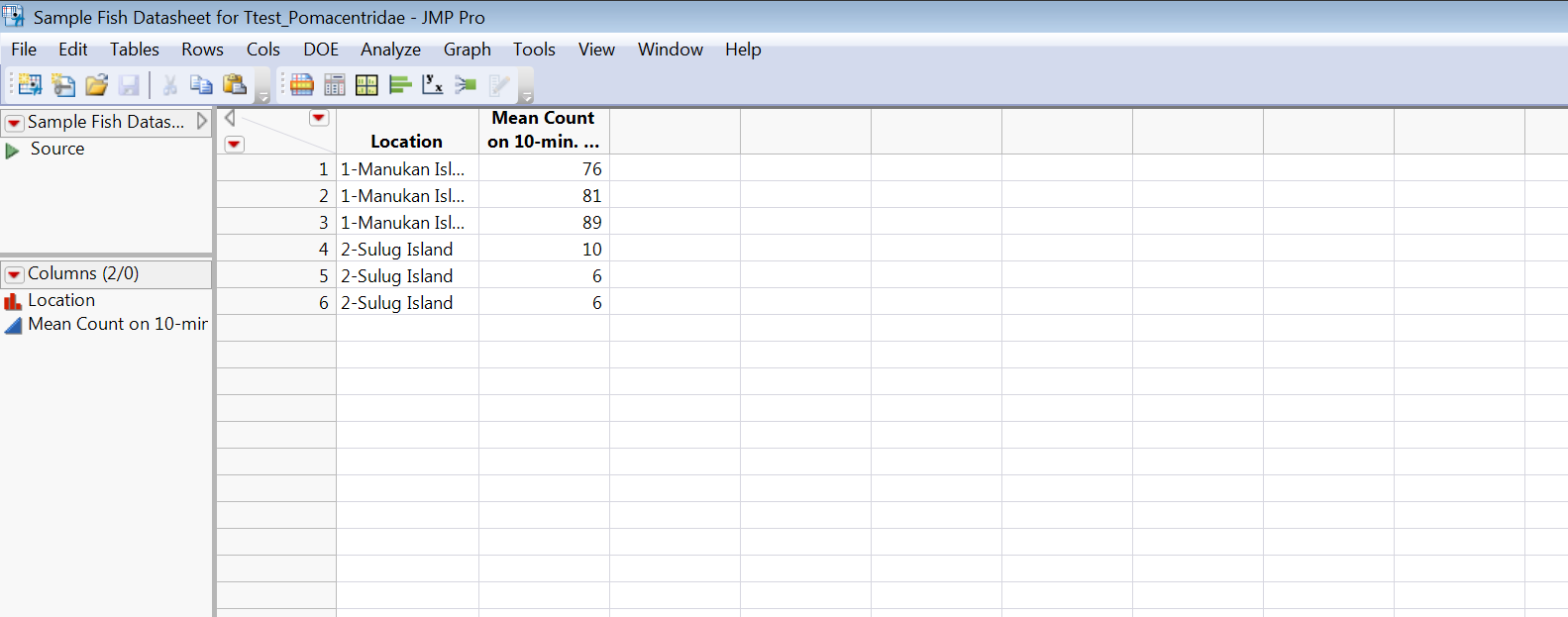 Pomacentridae
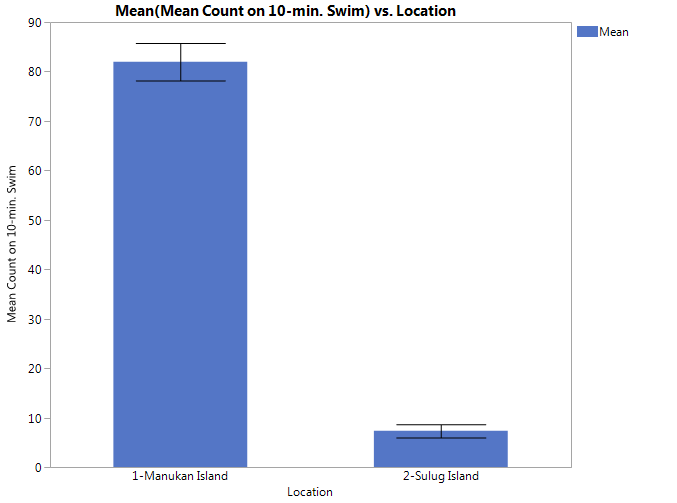 Scaridae
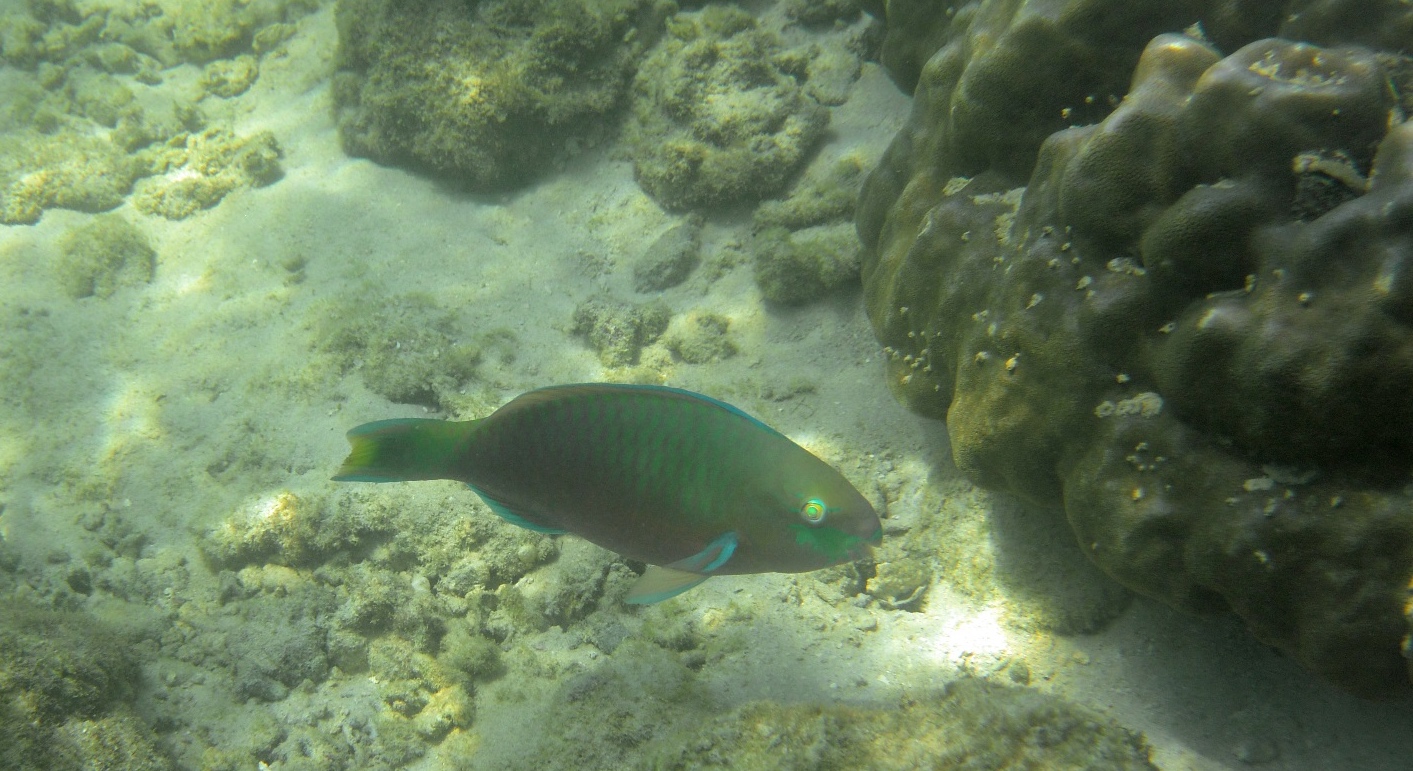 Scaridae
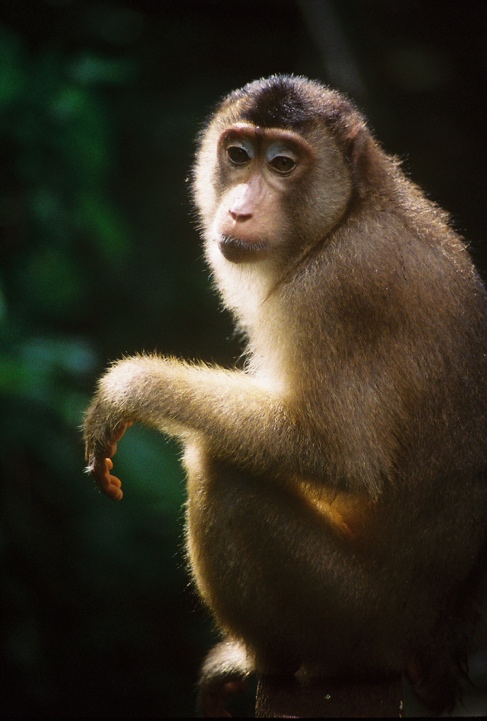 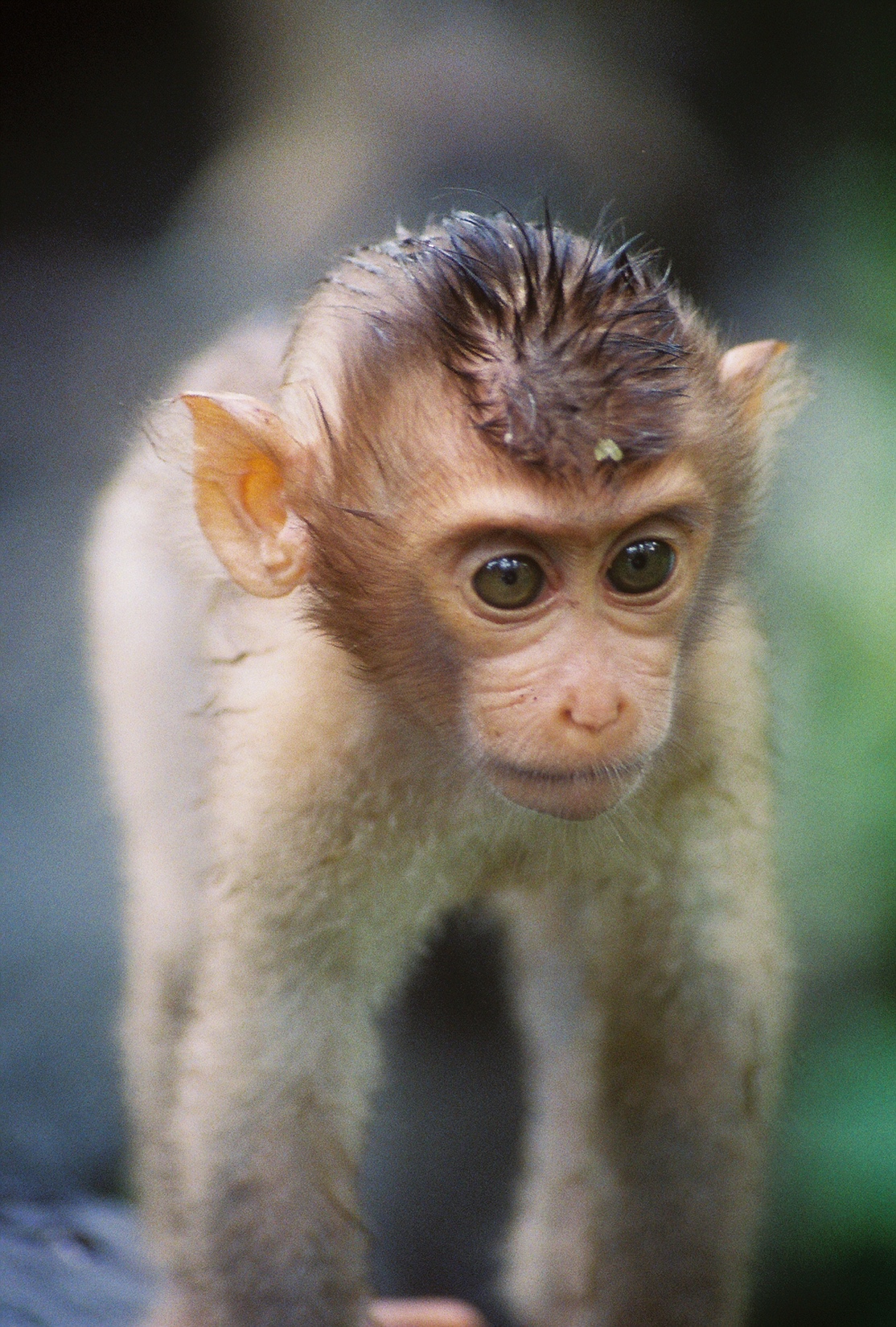 Lessons in sequenceexpanding research skills
Started with ID
Expand to behavior
Mini-lecture on how to do sampling (e.g., focal animal vs. scan), sample datasheet for each type, possible behavior codes, research papers on focal species
Small group: Design mini-experiment with goal: What will you ask? How will you apply sampling method? Develop datasheet, and apply
Product: Mini presentations on lessons learned and how experience would inform revision for full study
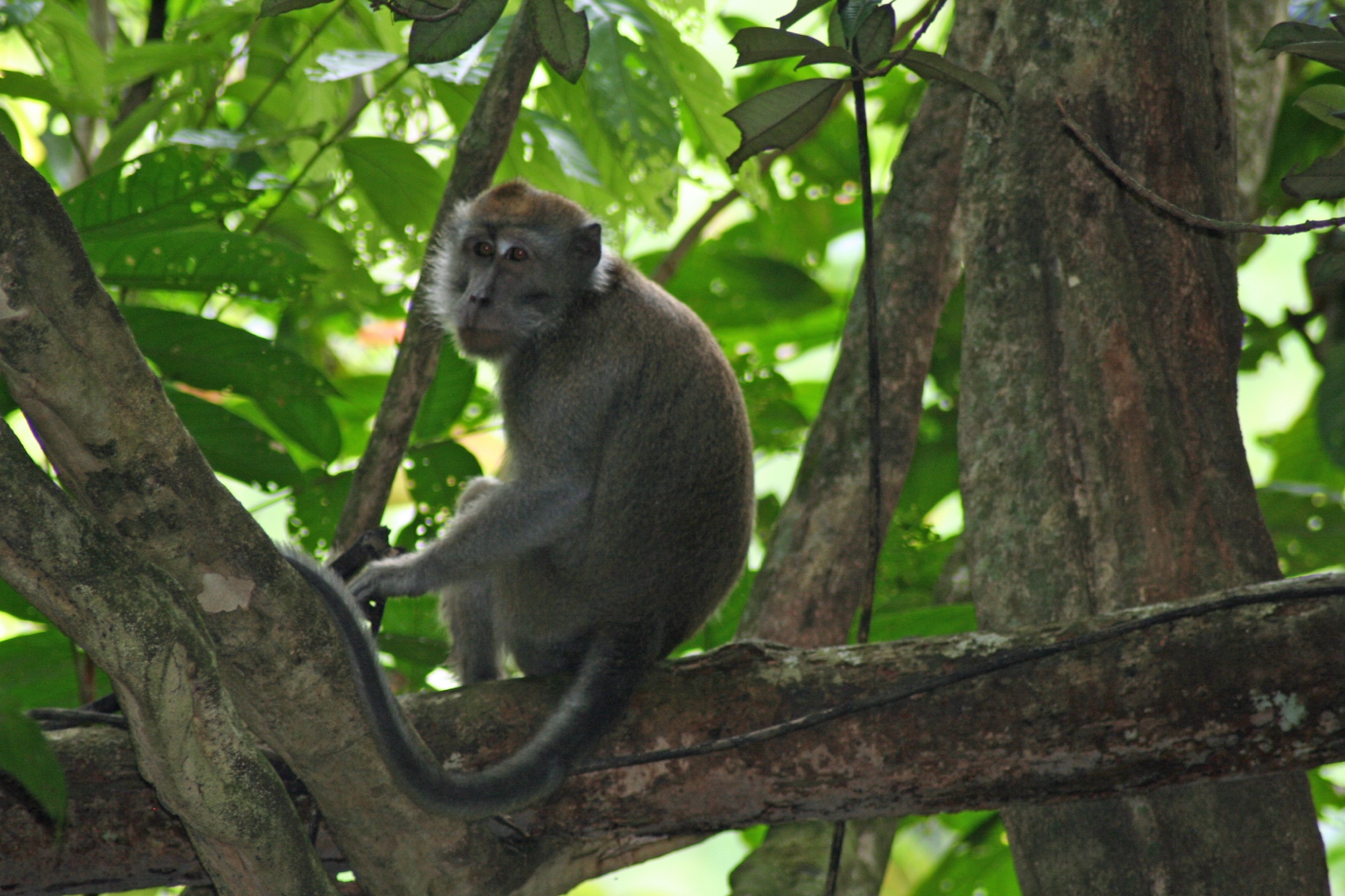 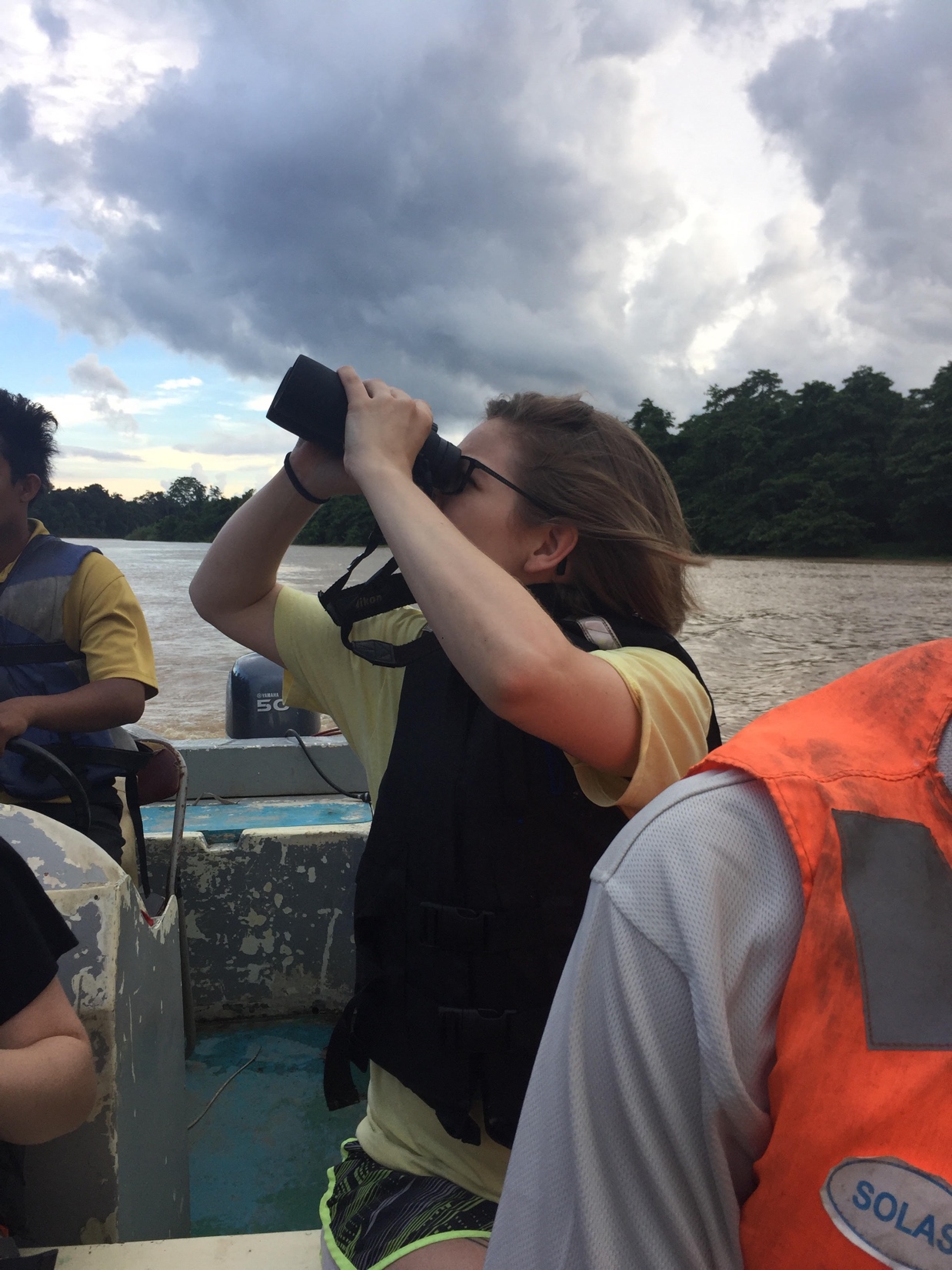 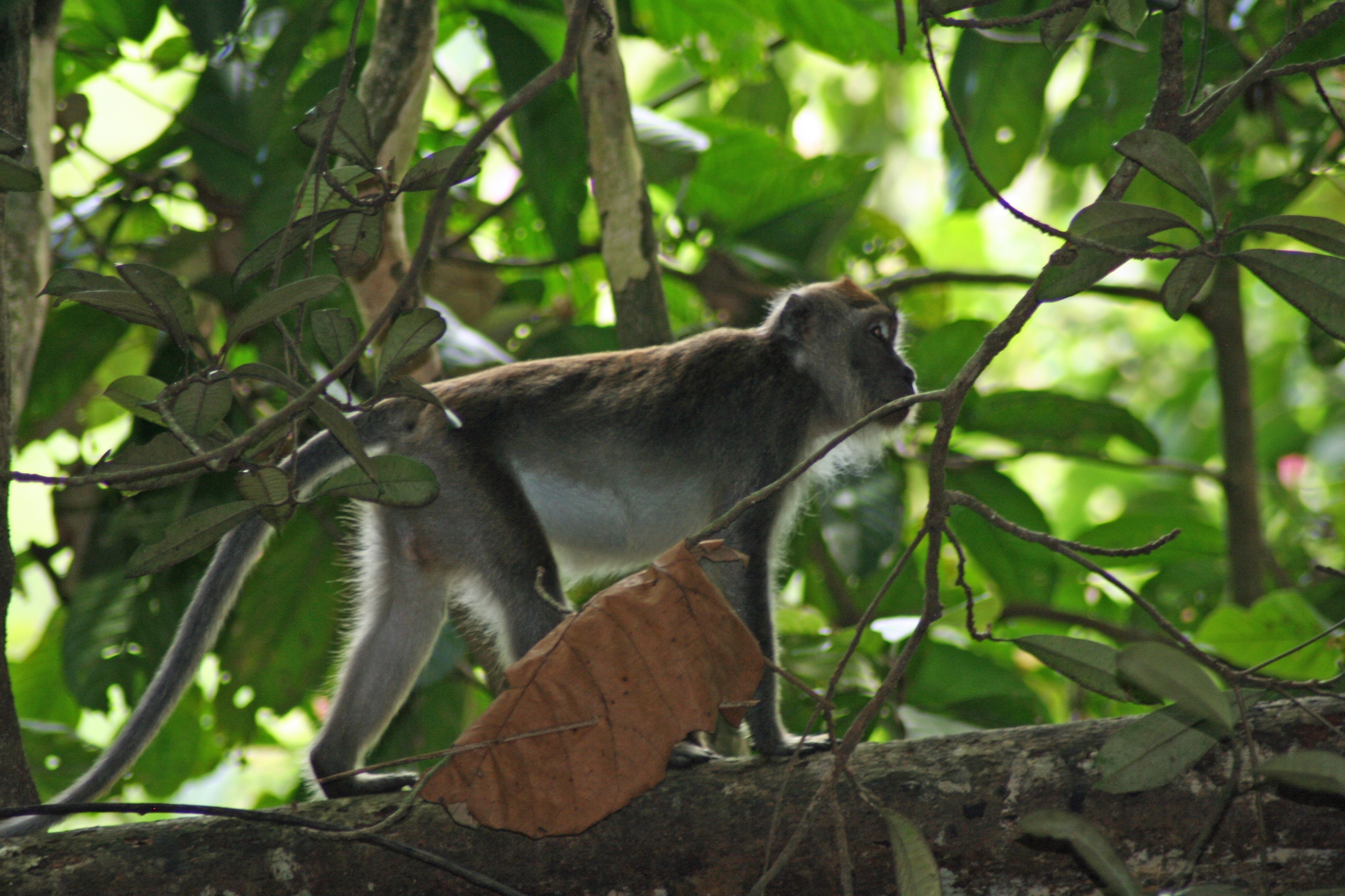 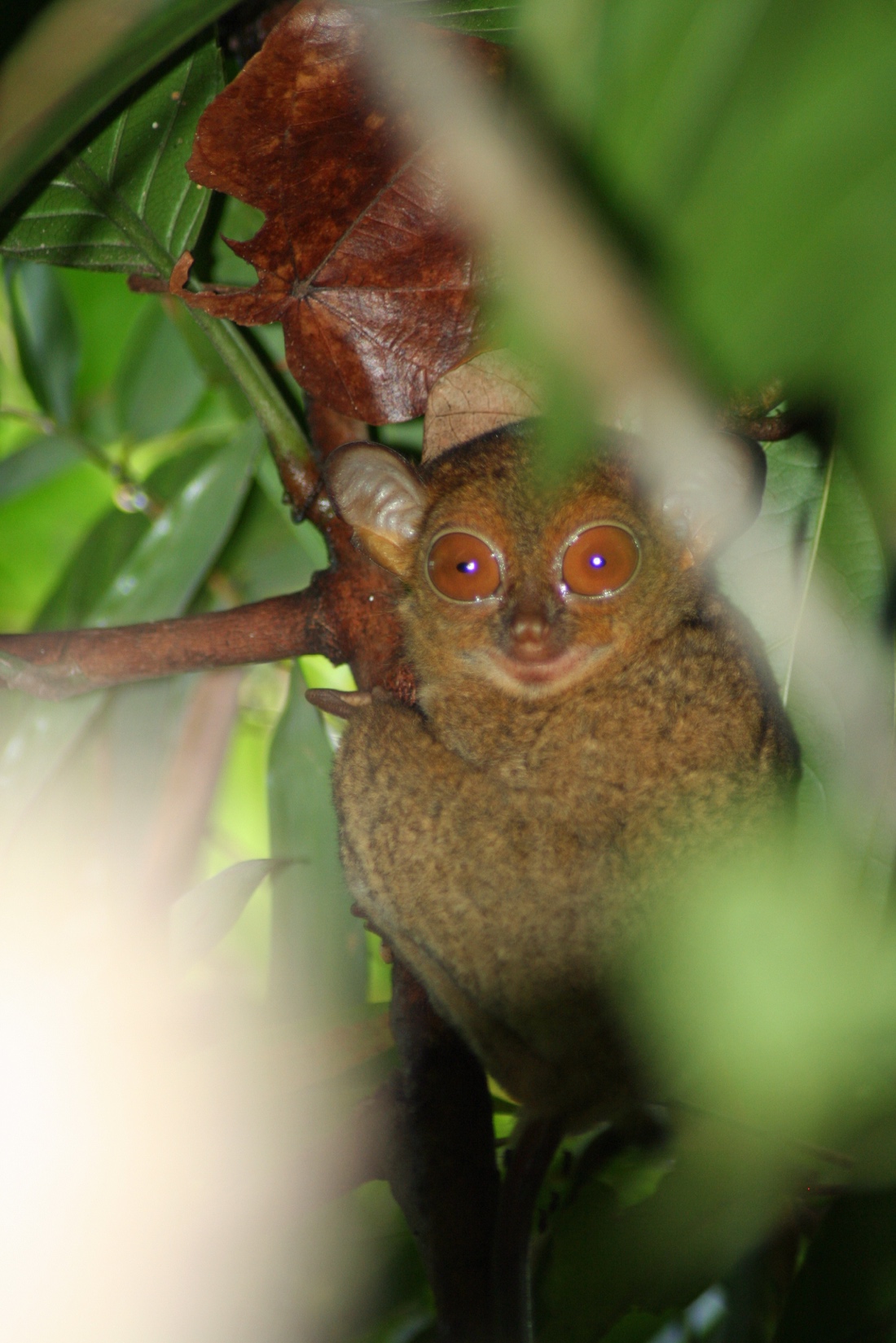 Research tools: Apply in small groups
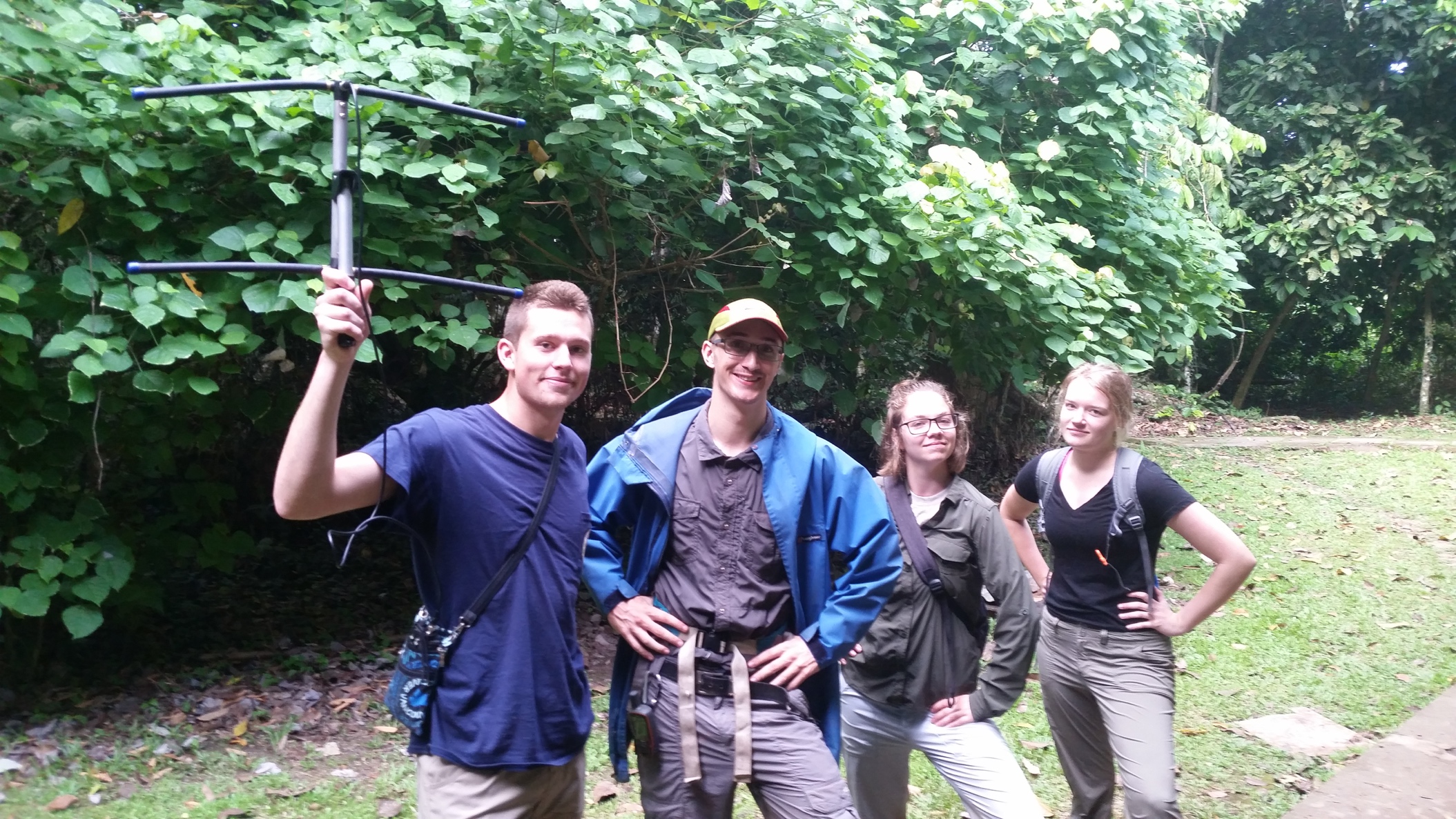 Research tools: Apply in small groups
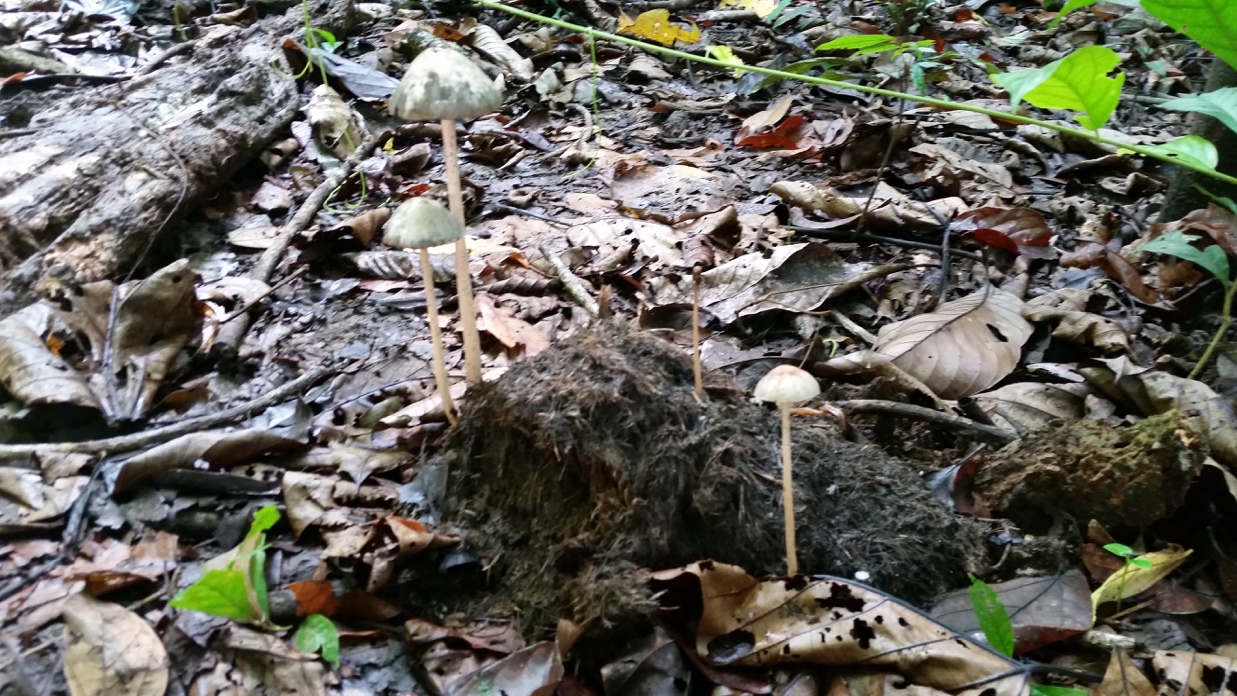 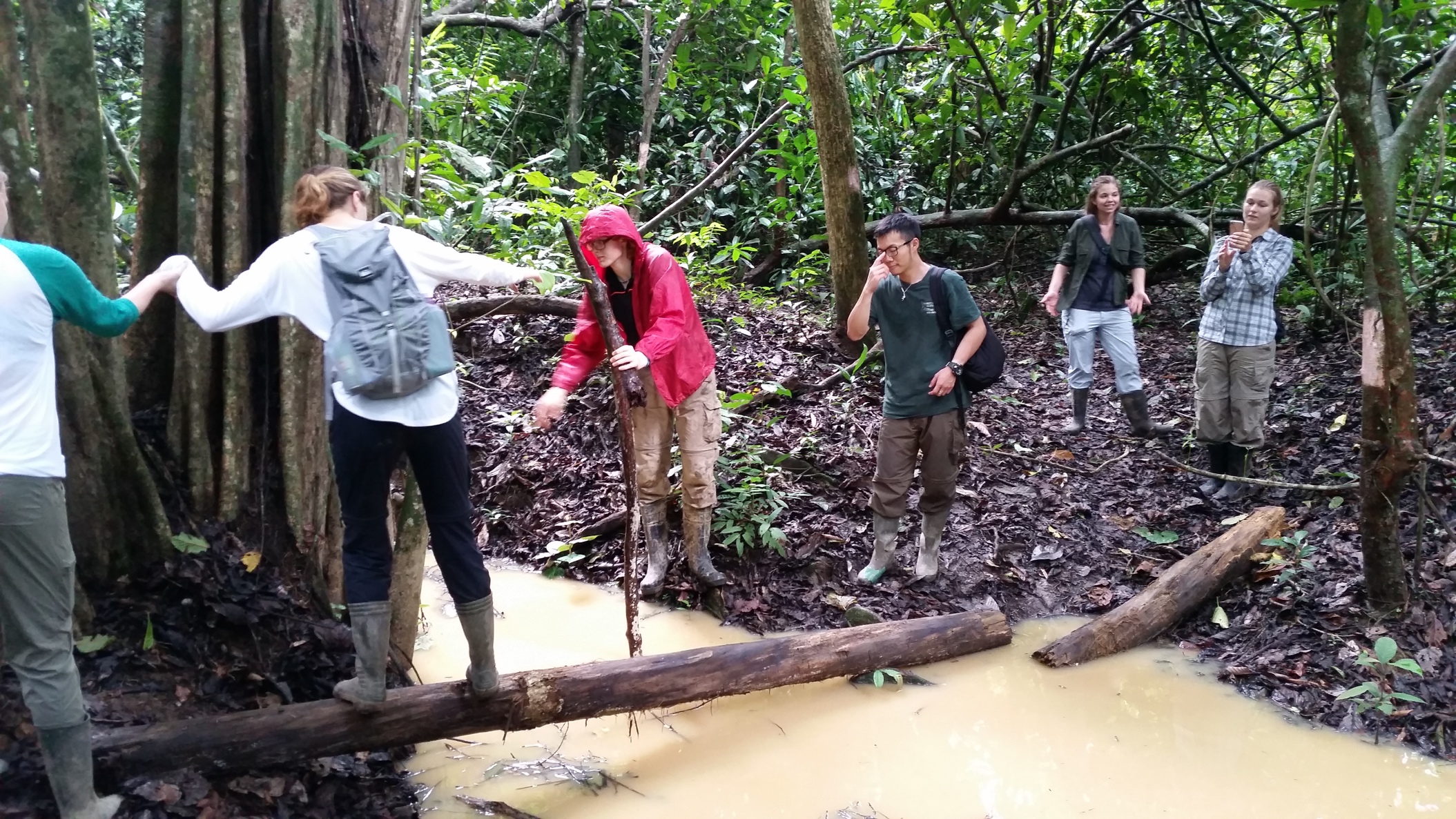 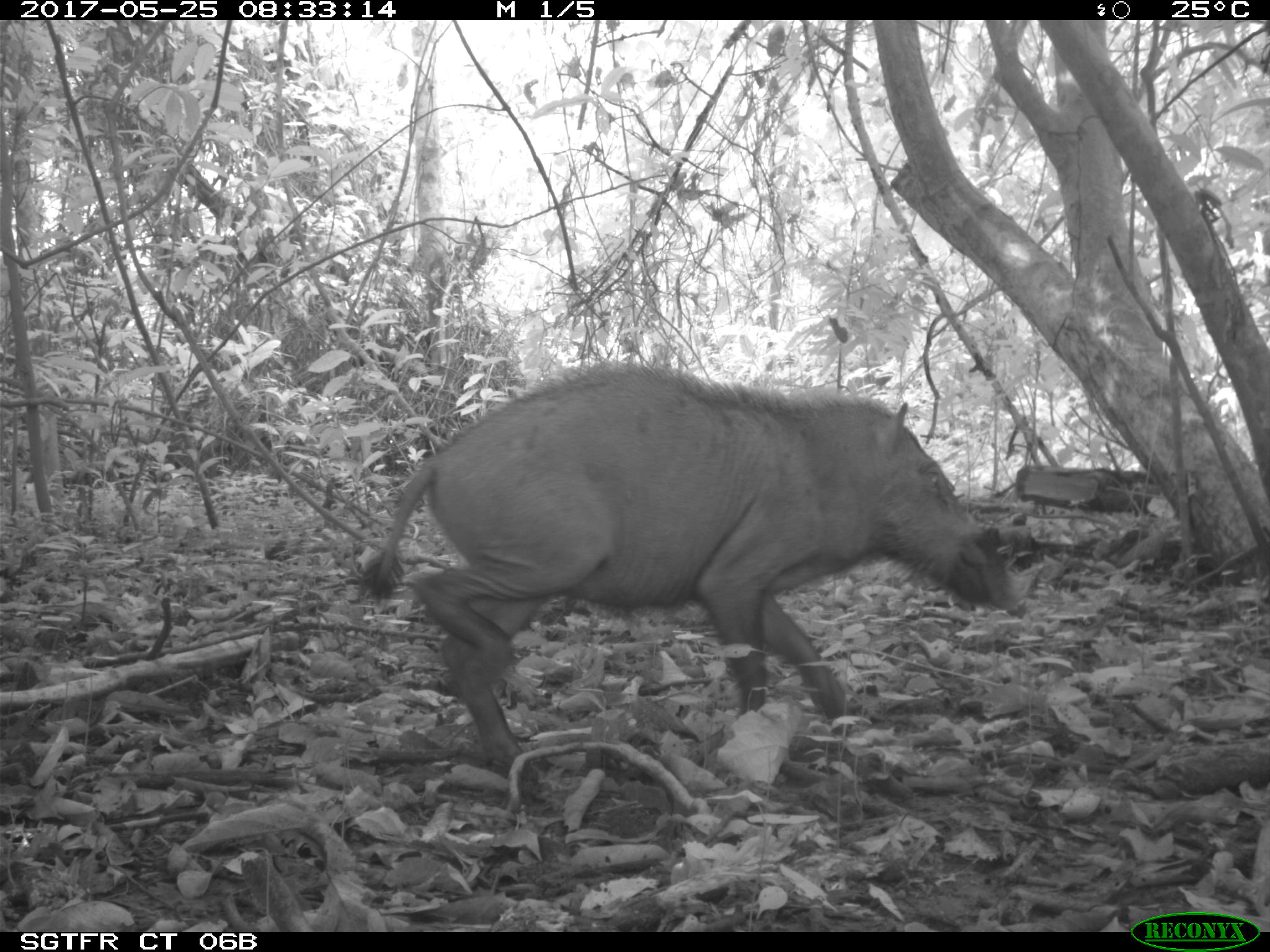 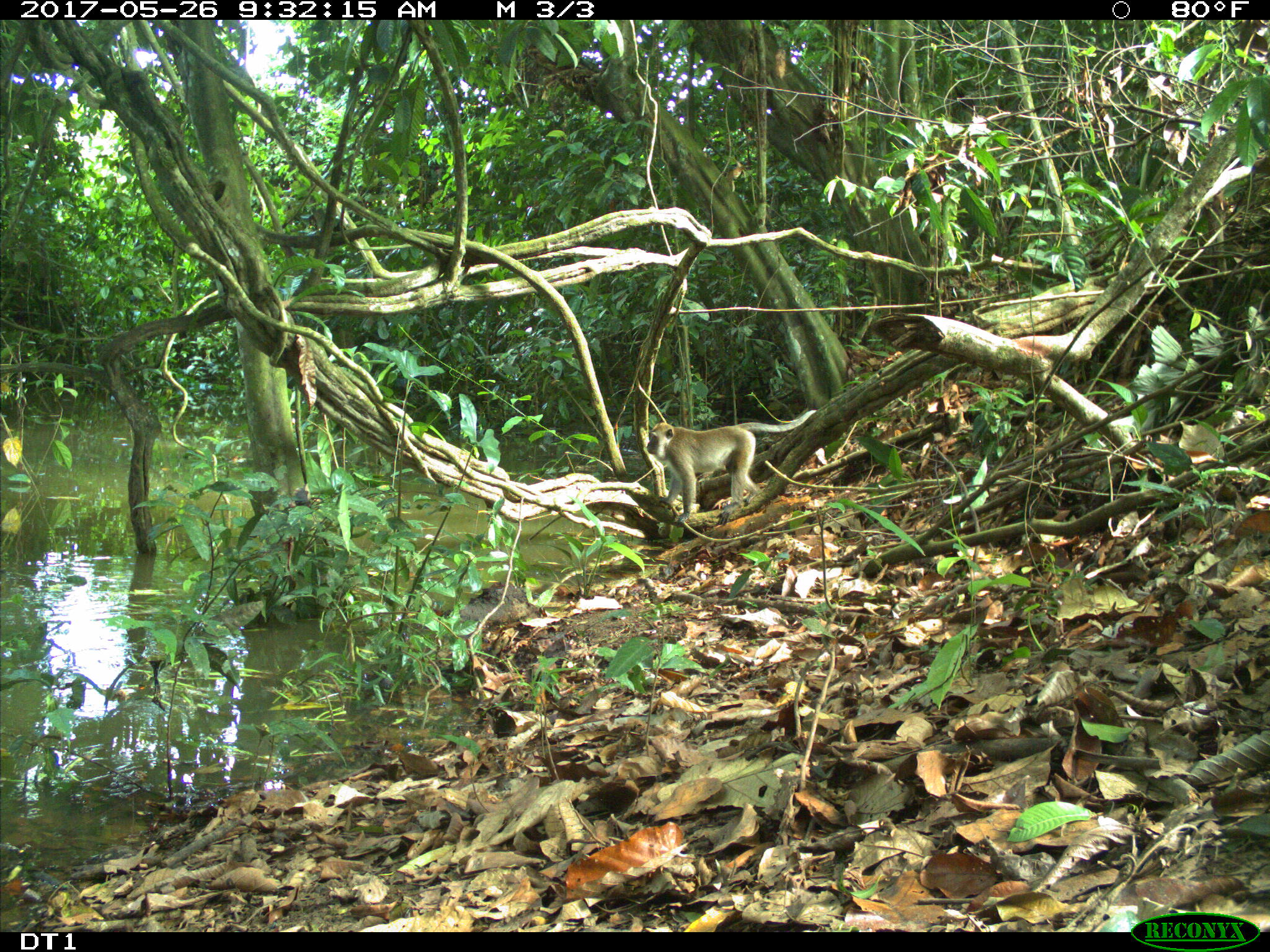 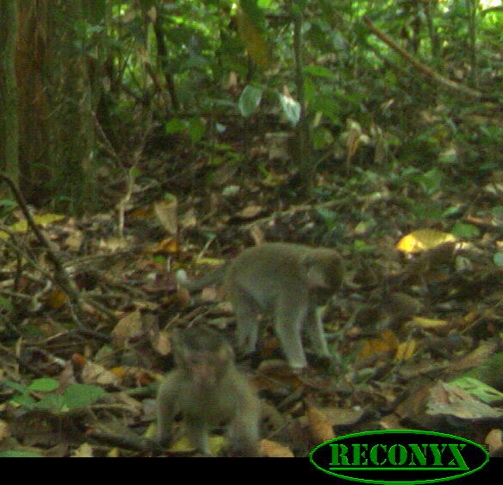 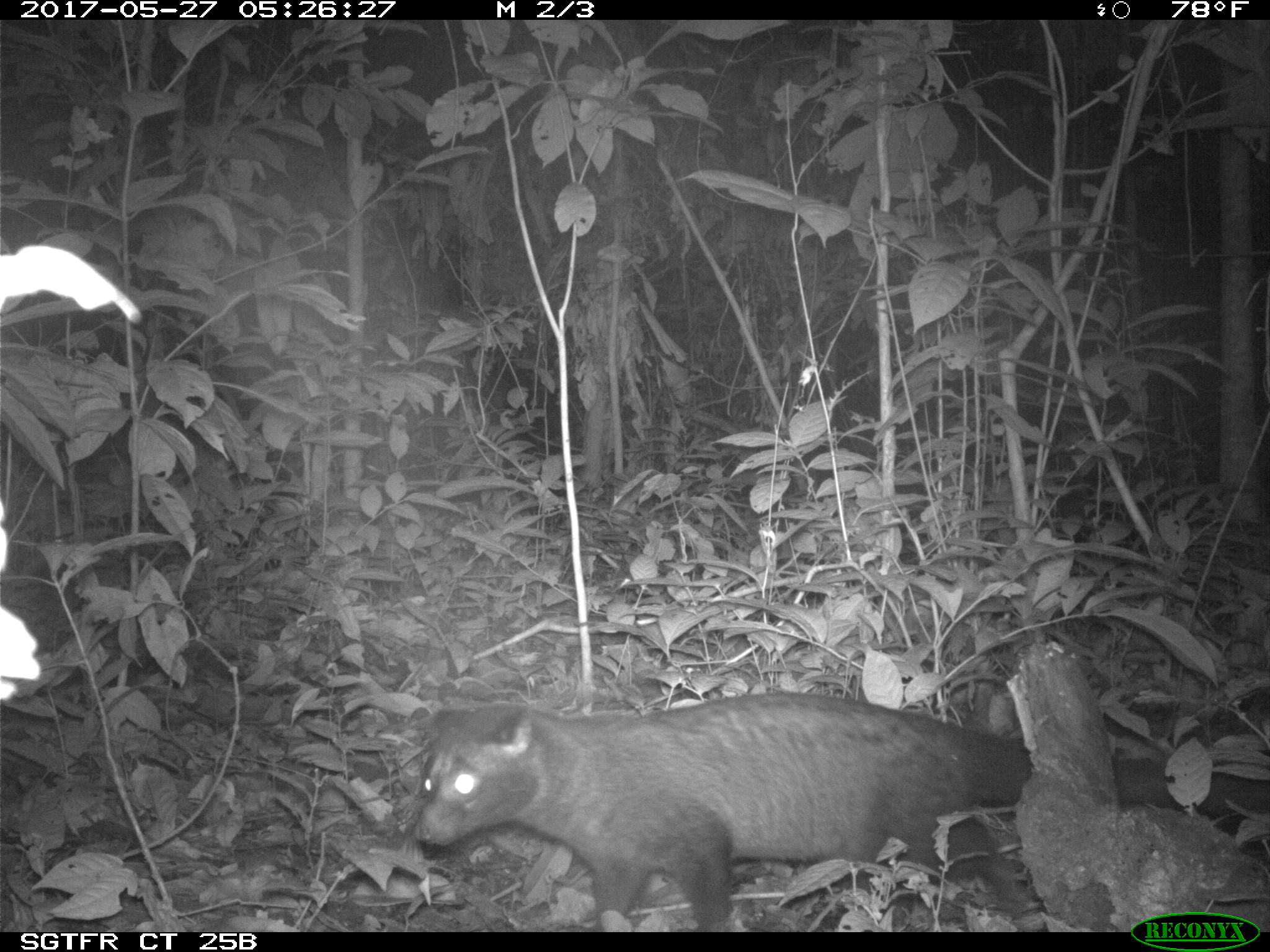 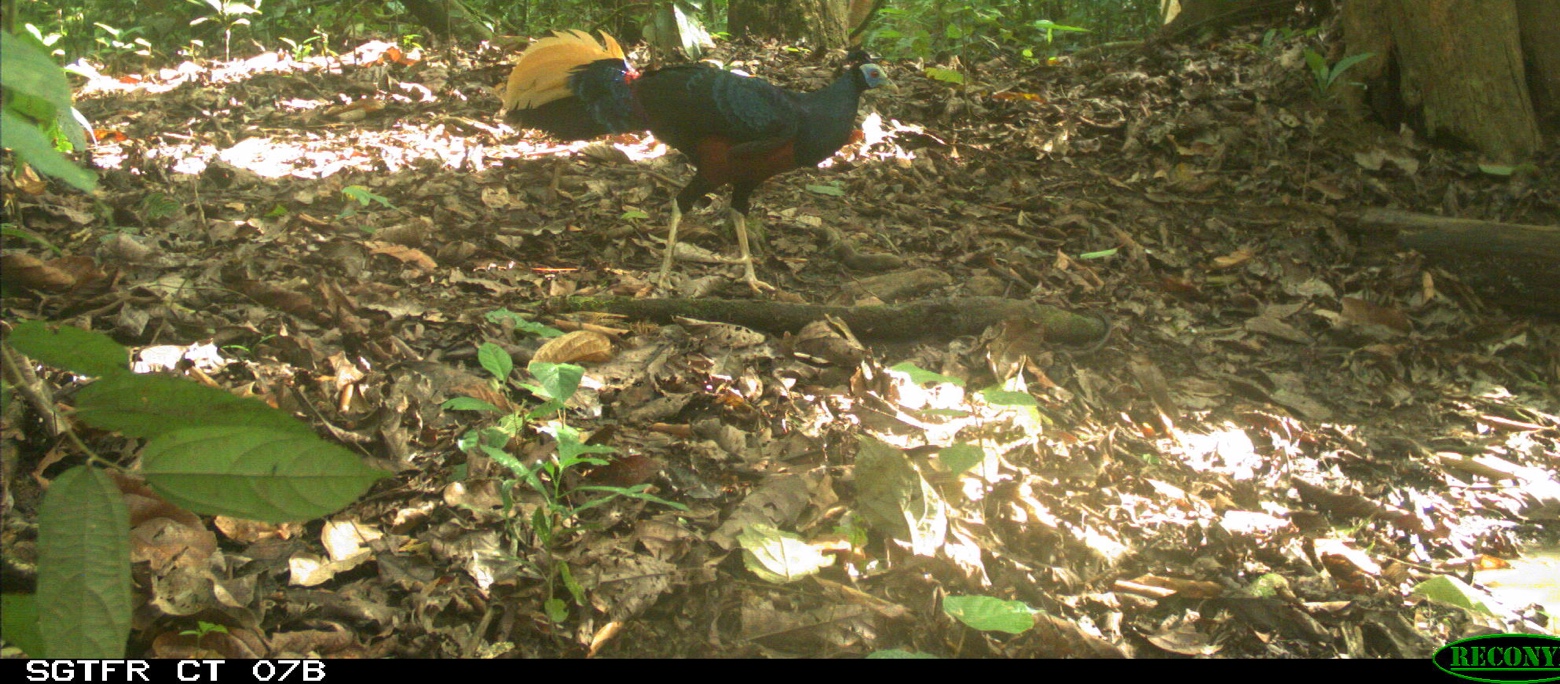 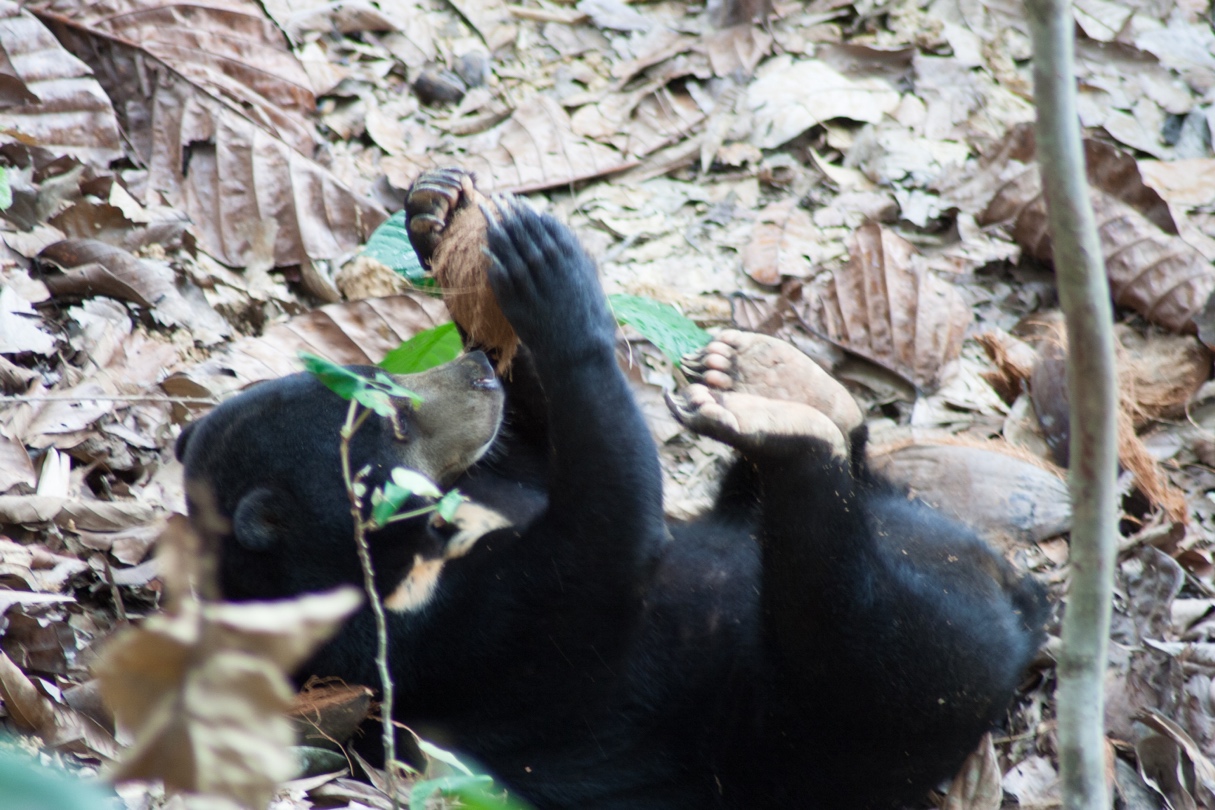 Captive animal behavior:Increased focus on results
Revisit sampling methods in a new scenario
Design an enrichment object
Use experimental tools to design sampling protocol, identify new behavior codes relevant to object,and carry out experiment
Still difficult, new obstacles, focus on results as much as possible and ID ways to overcome obstacles (like before)
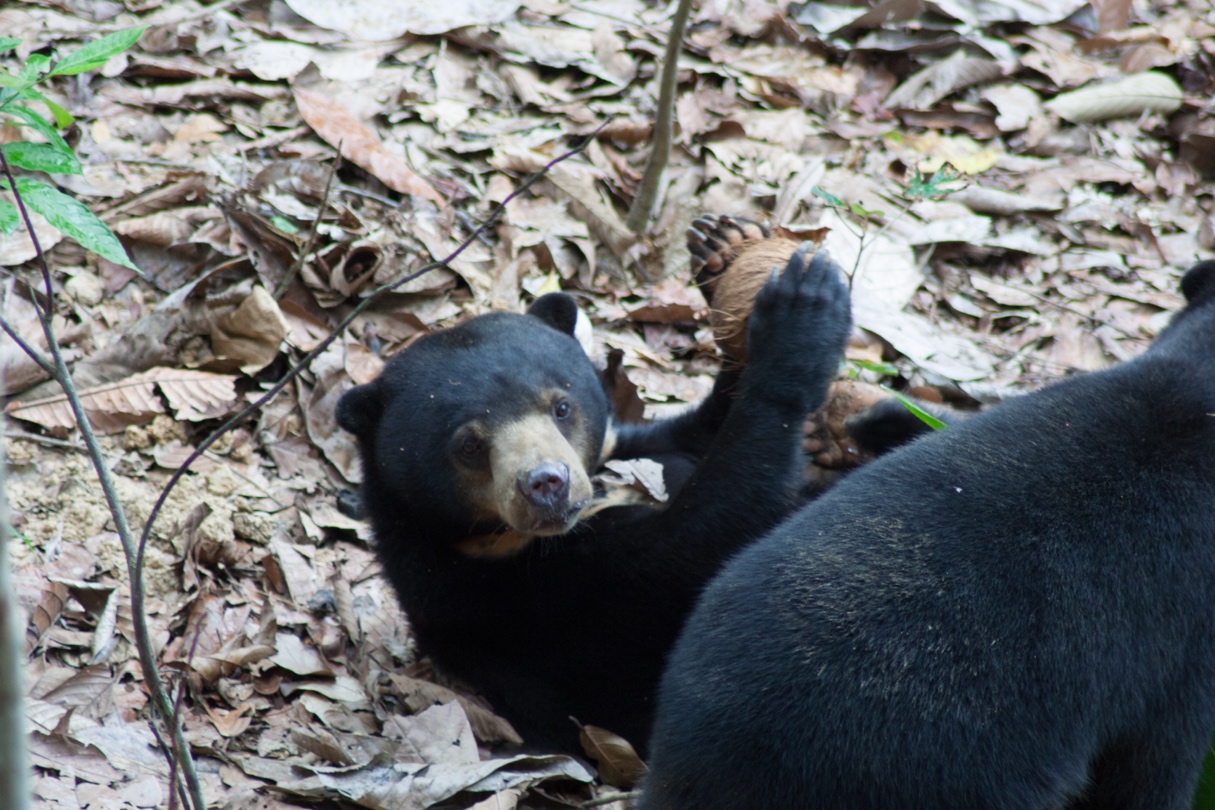 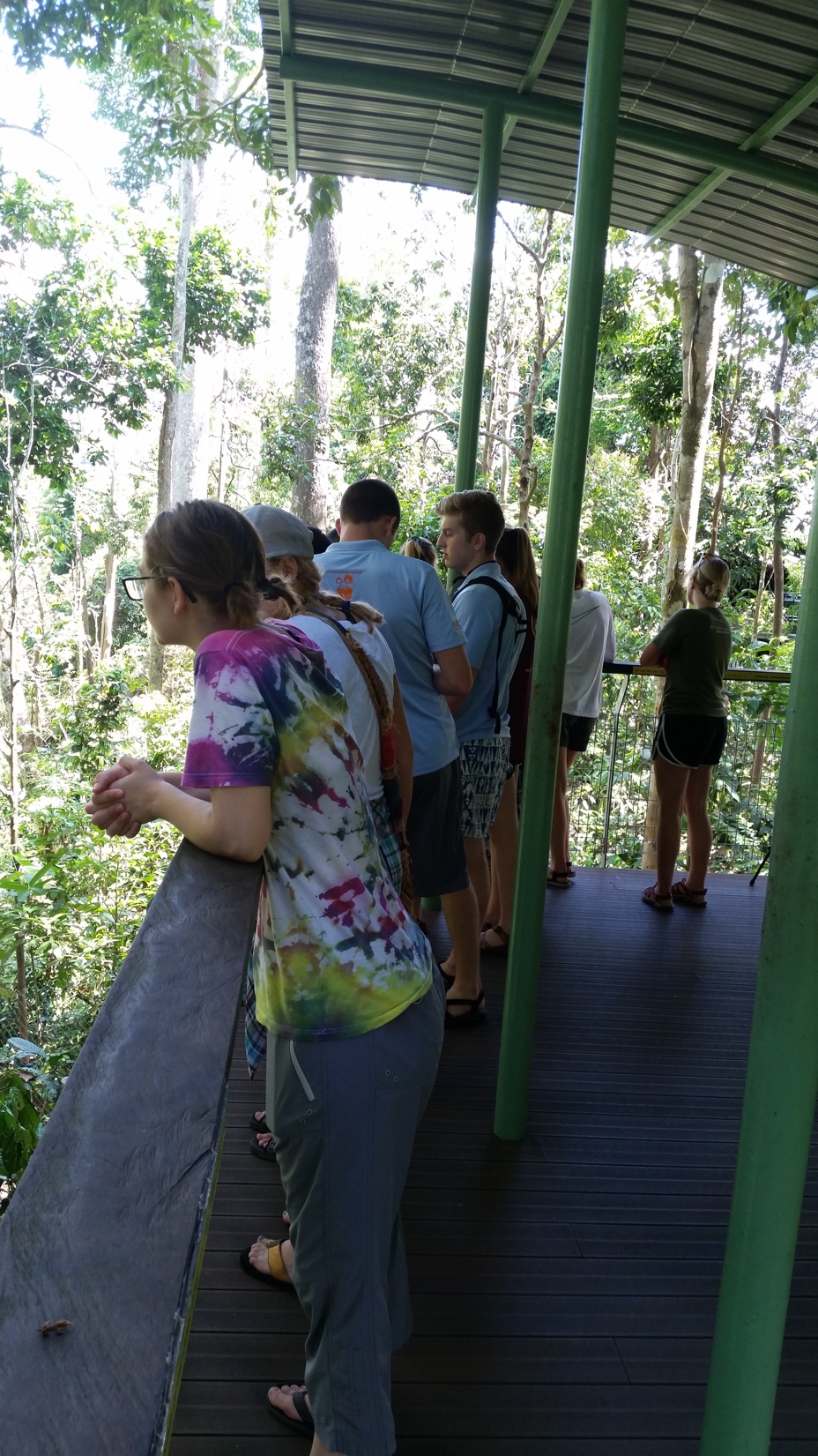 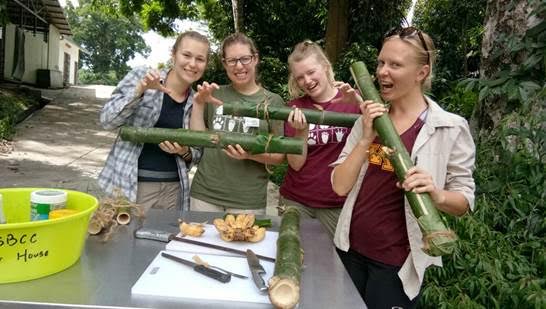 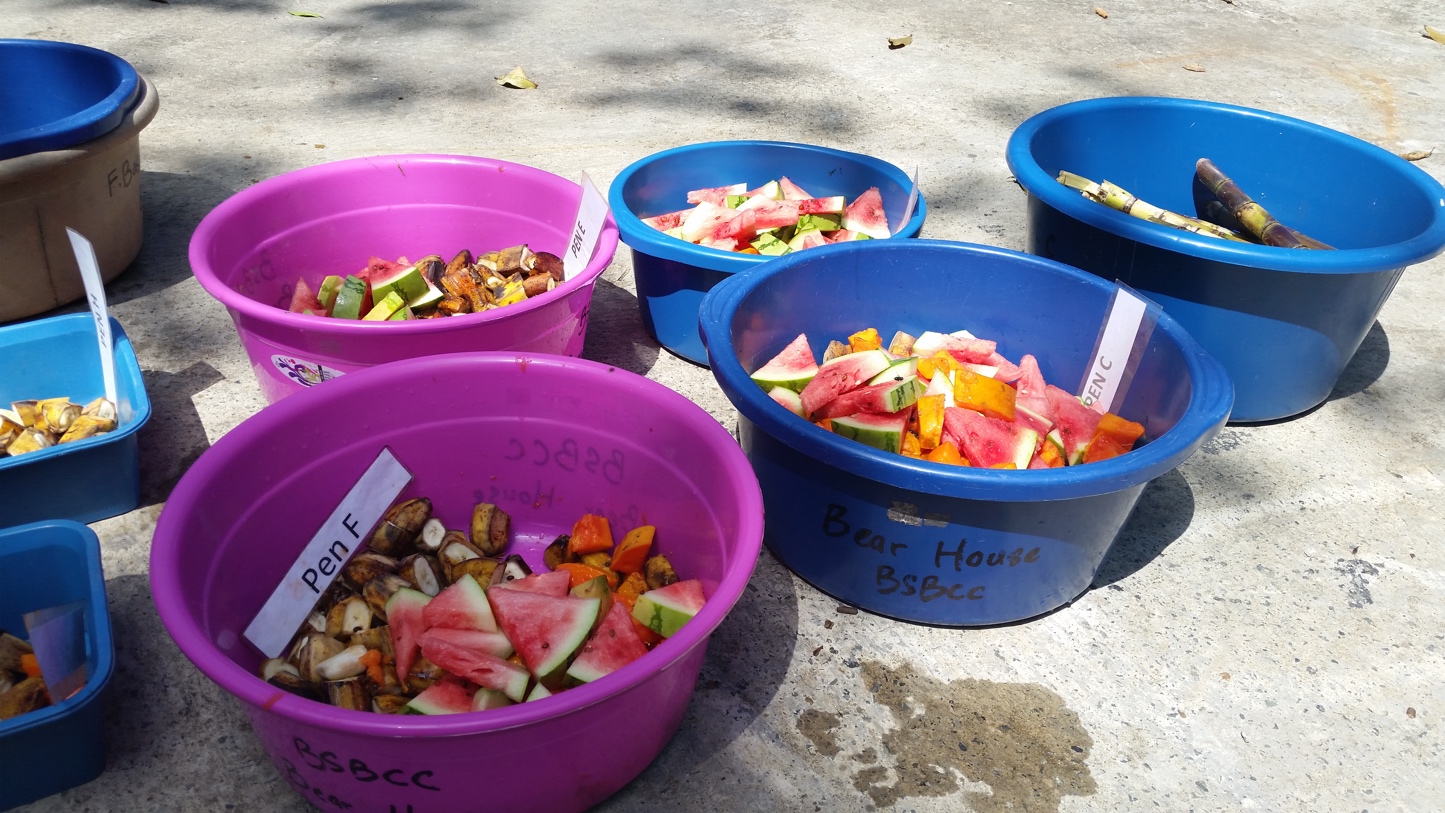 Translate peer-reviewed researchthrough outreach
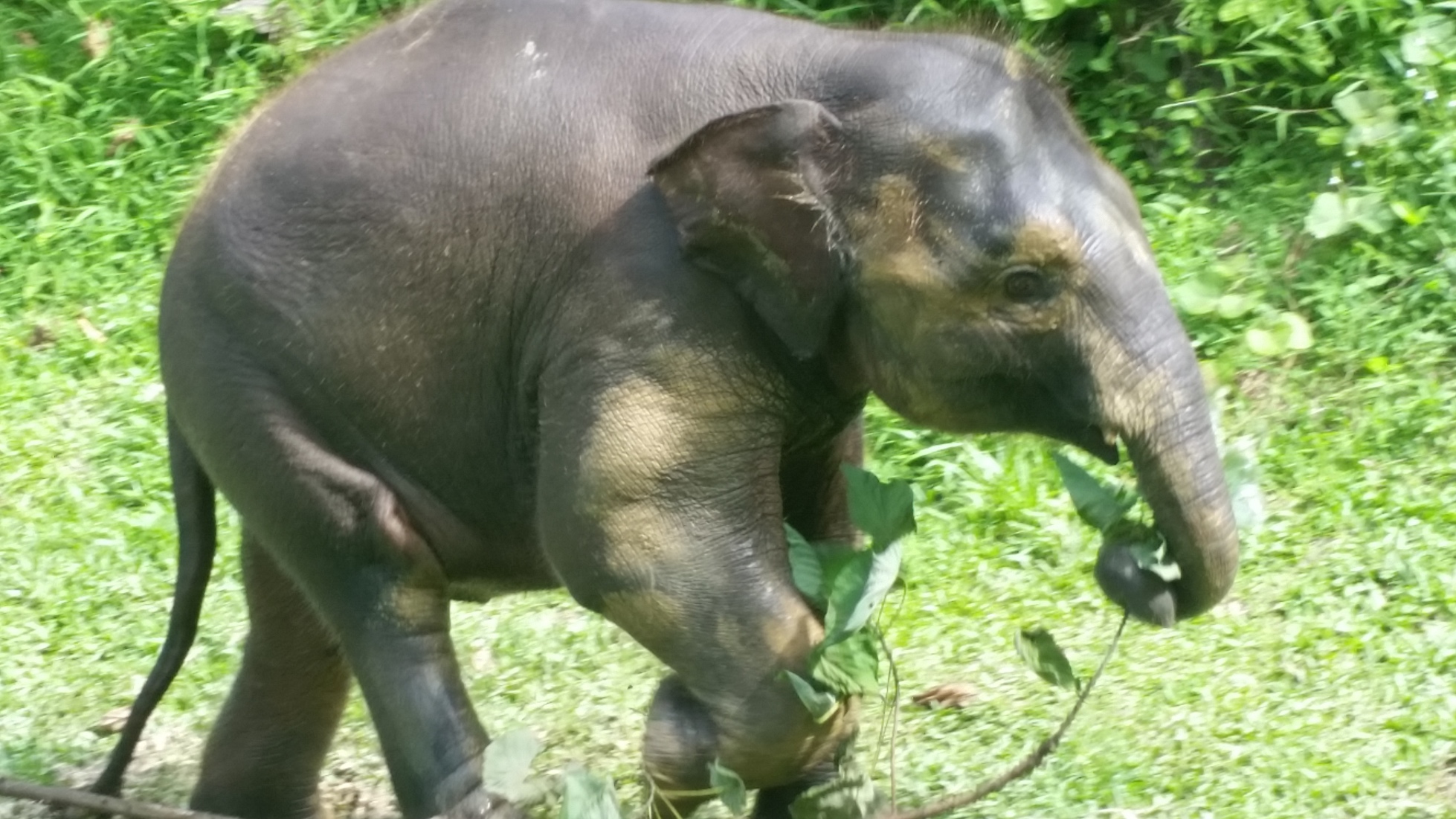 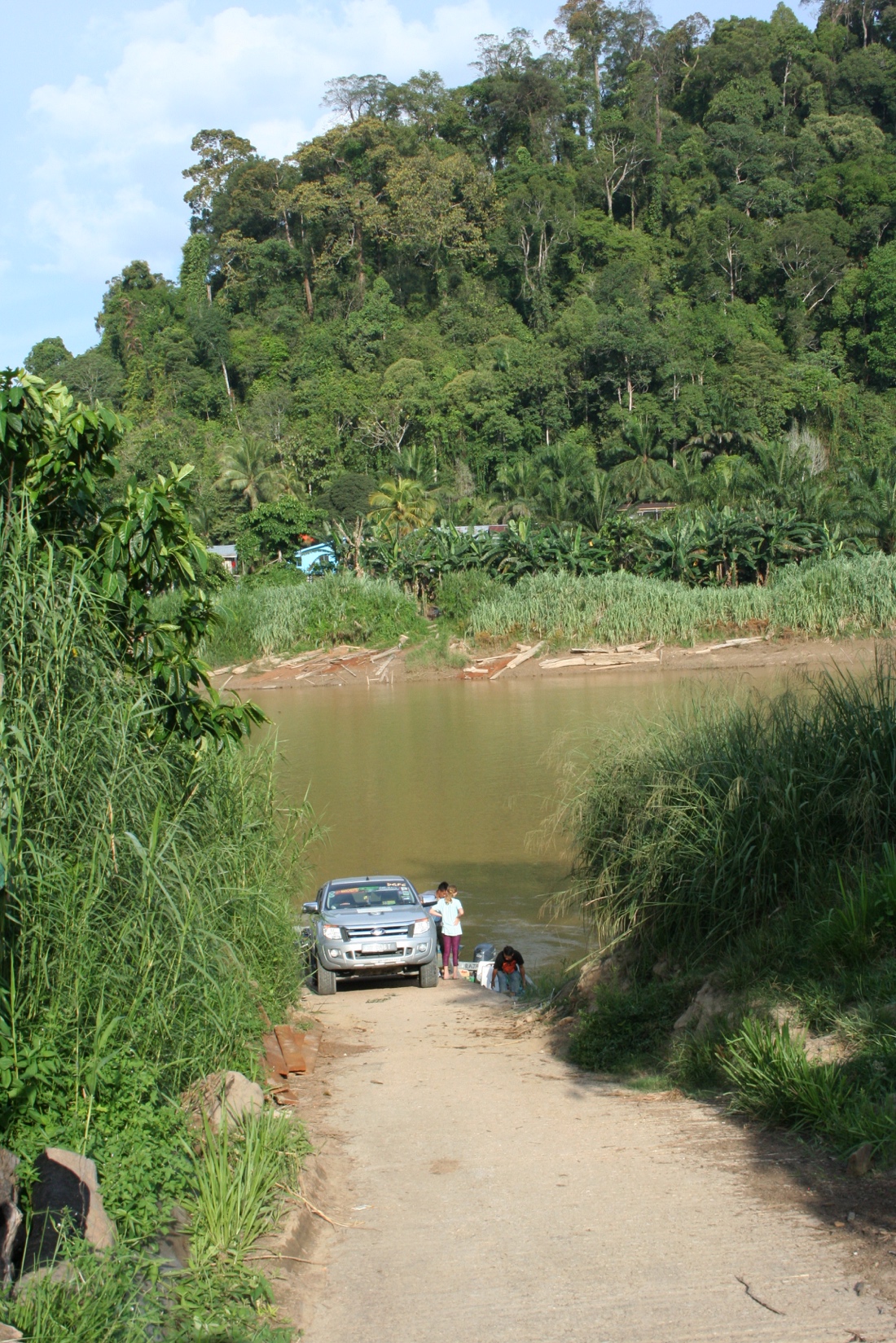 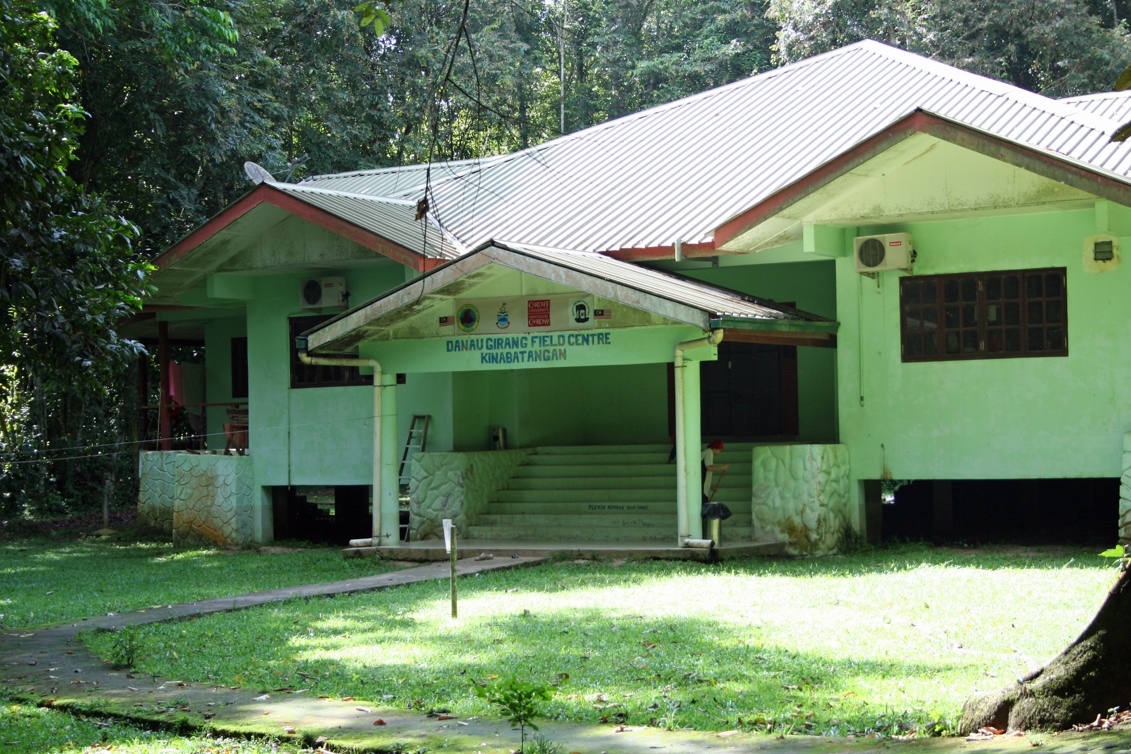